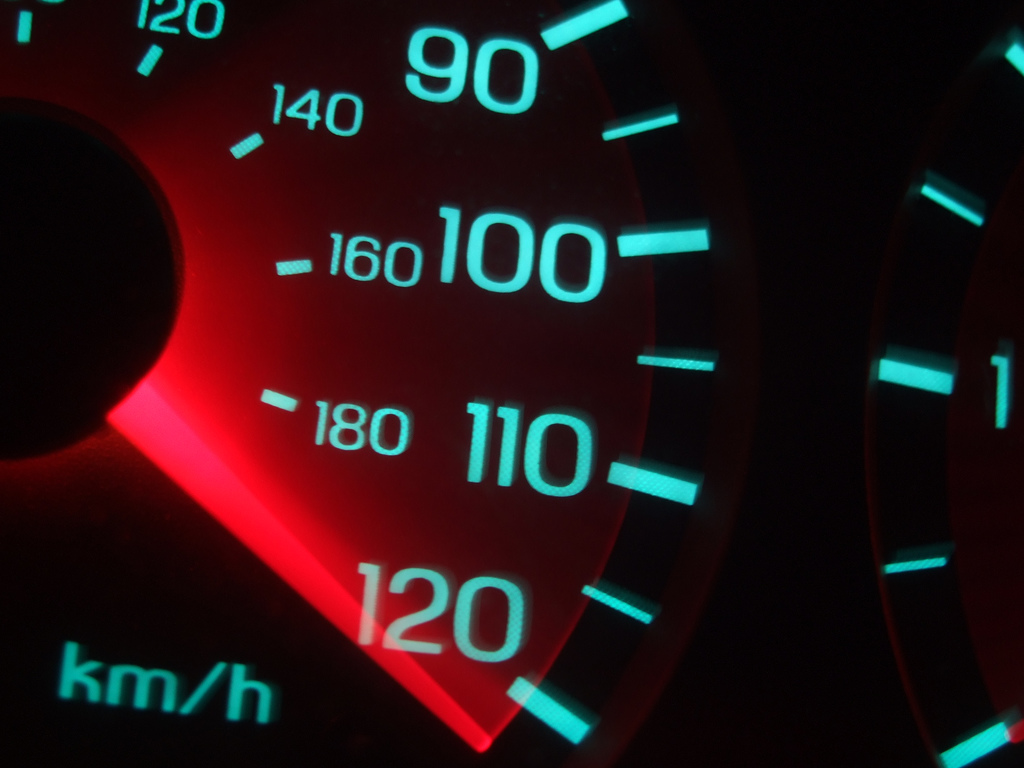 High
Performance
Web 
Sites
souders@google.com
stevesouders.com/docs/sap-hpws-20140424.pptx
[Speaker Notes: YtseJam Photography, "Going nowhere fast", http://www.flickr.com/photos/thatguyfromcchs08/2300190277/]
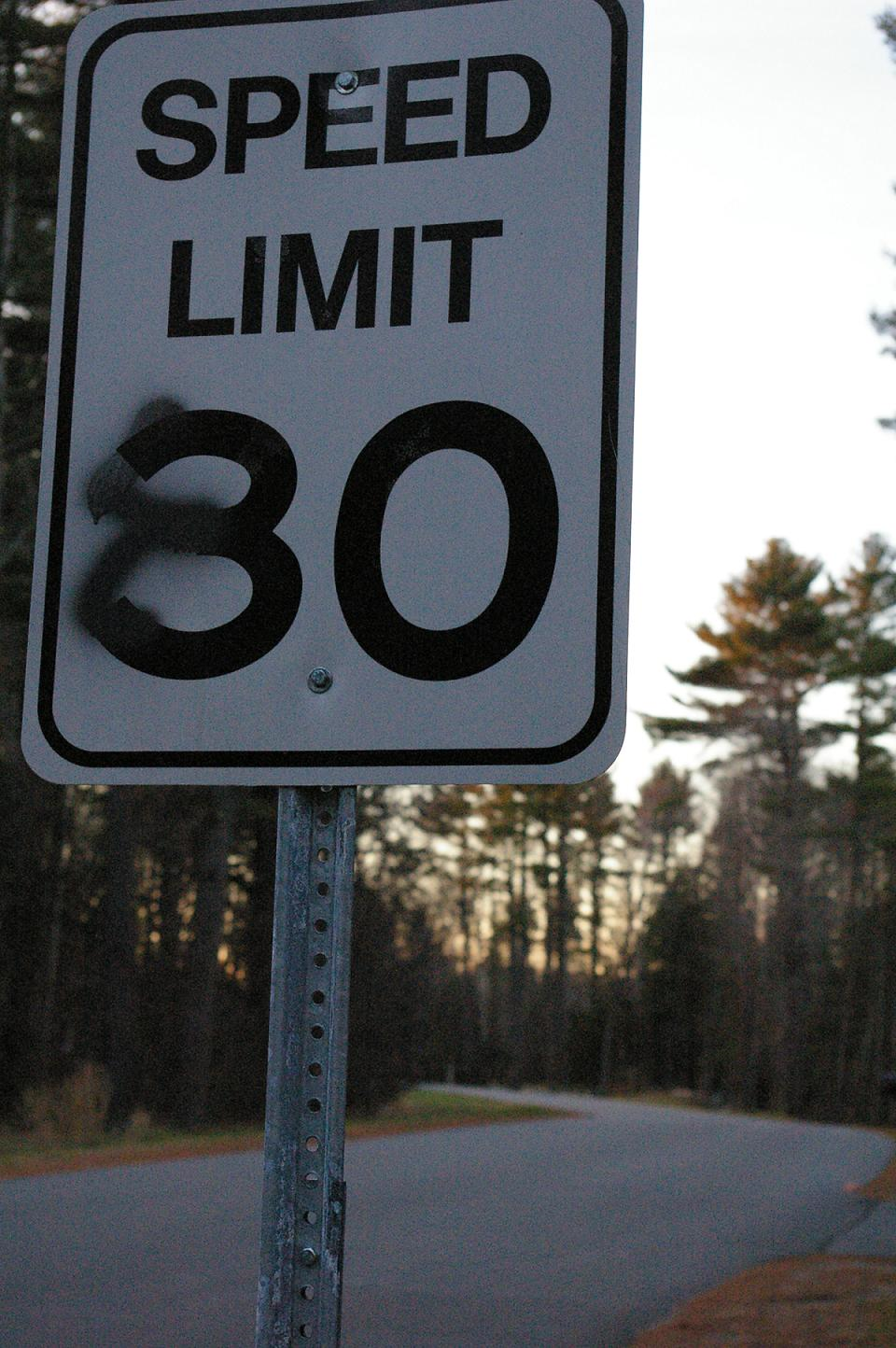 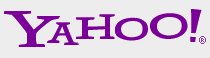 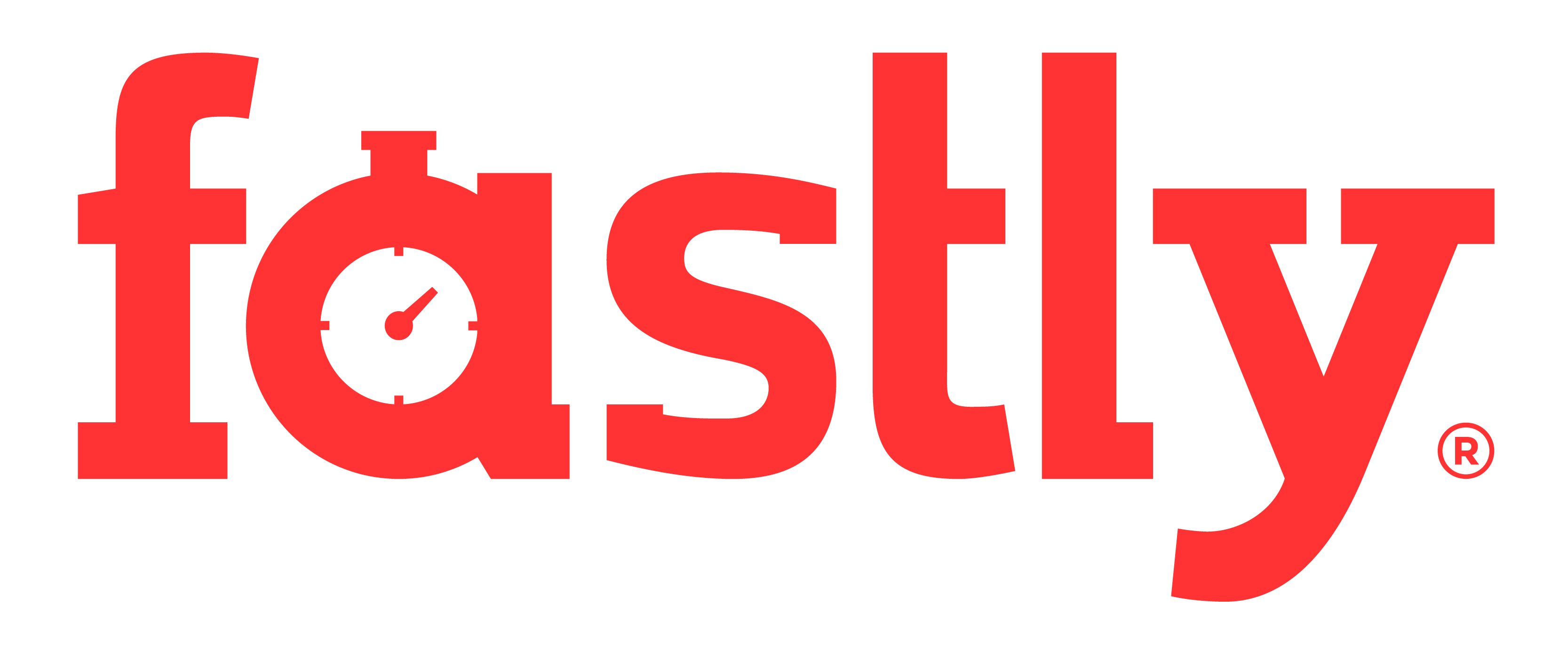 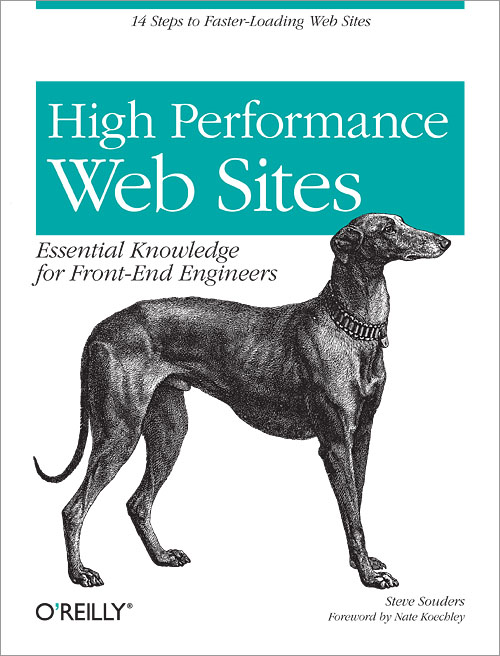 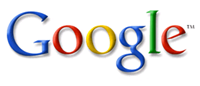 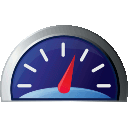 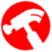 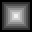 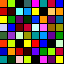 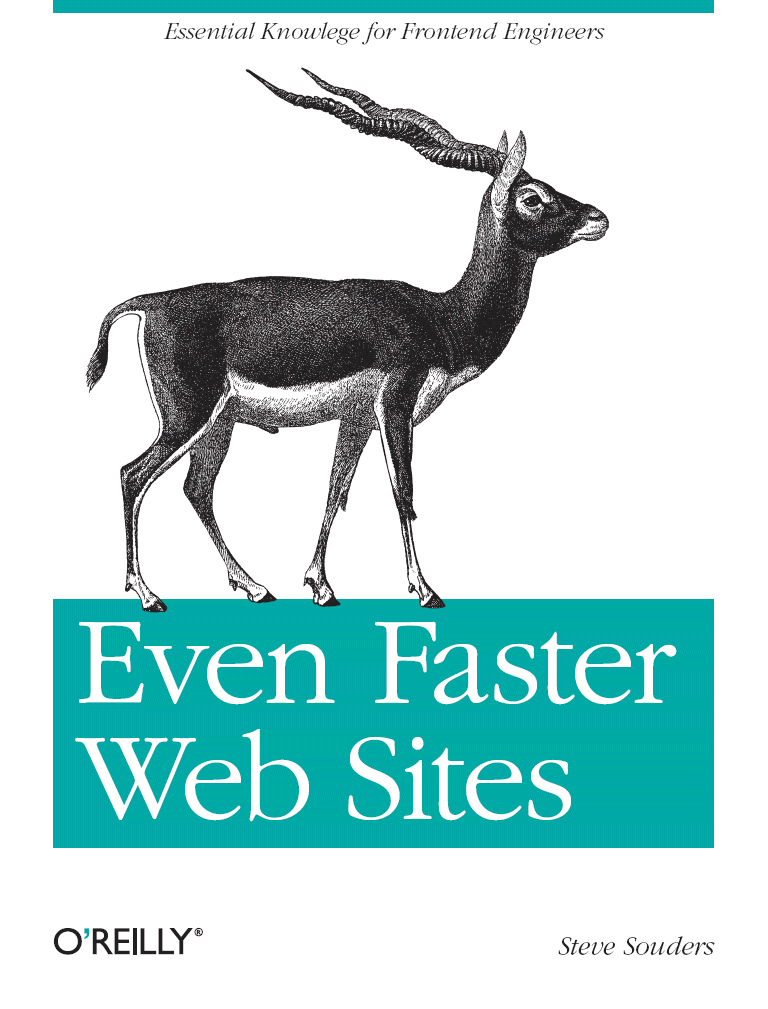 YSlow
Cuzillion
SpriteMe
Hammerhead
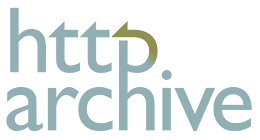 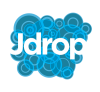 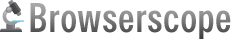 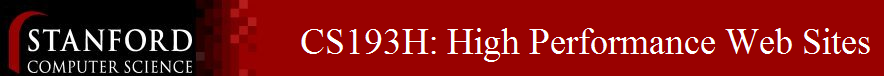 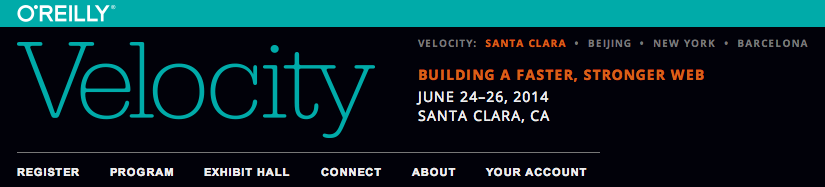 [Speaker Notes: flickr.com/photos/bekahstargazing/318930460/]
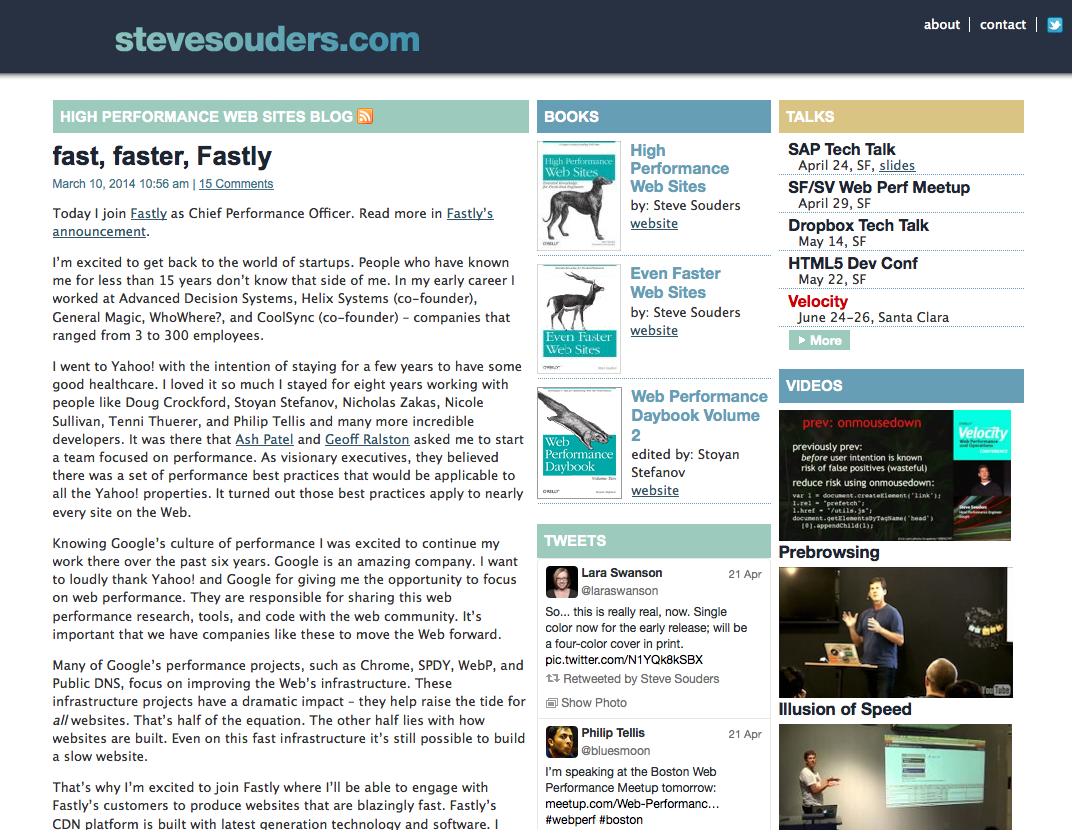 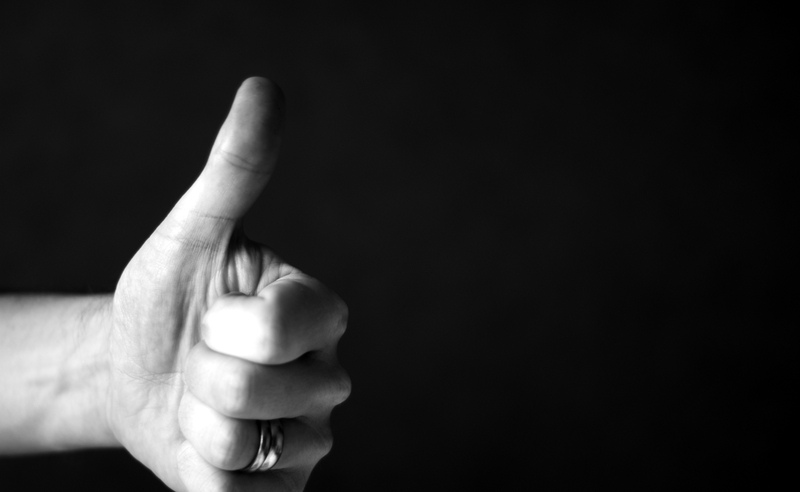 Fast is Good
flickr.com/photos/krissen/6340984211/
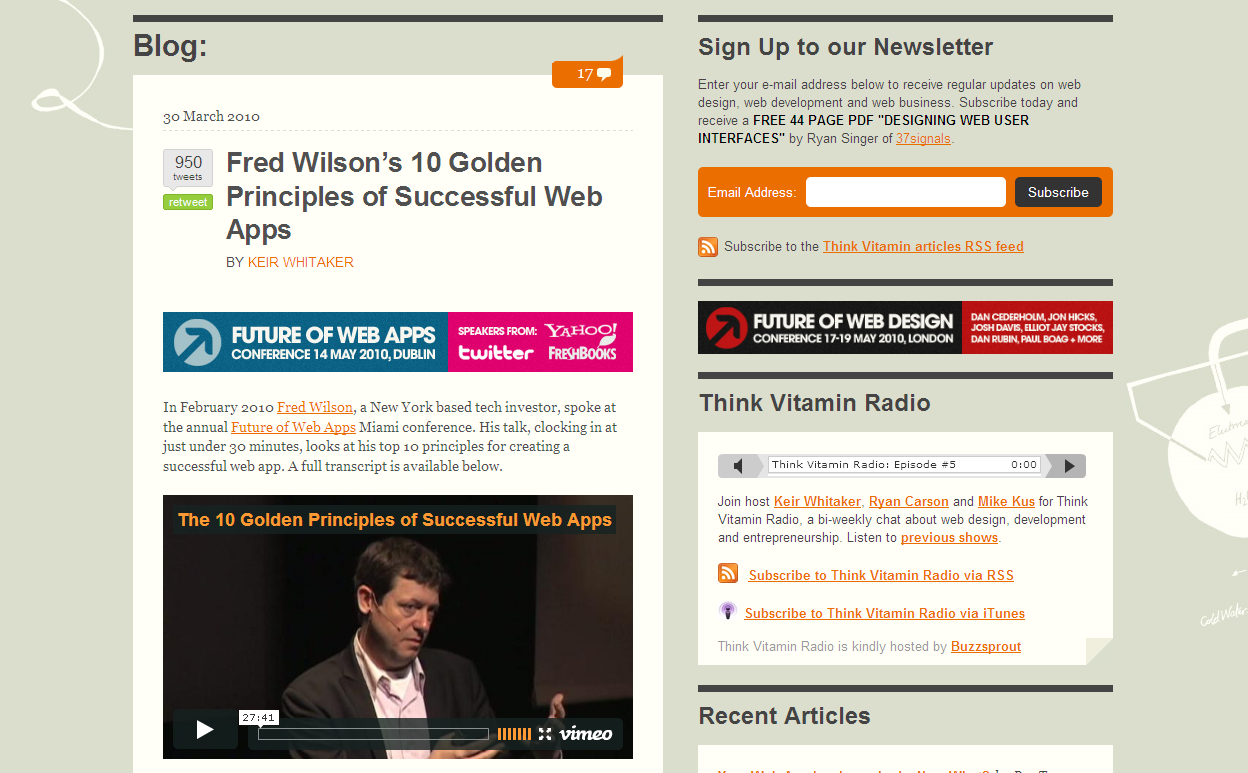 carsonified.com/blog/business/fred-wilsons-10-golden-principles-of-successful-web-apps/
#1. Speed:
“First and foremost, we believe that speed is more than a feature. Speed is the most important feature.”
[Speaker Notes: Fred Wilson is Managing Partner of two venture capital firms, Flatiron Partners (Yoyodyne, Geocities) and Union Square Ventures (Twitter, delicious, Etsy, Feedburner).
Speed
Instant utility
Software is media
Less is more
Make it programmable
Make it personal
RESTful
Discoverability
Clean
Playful]
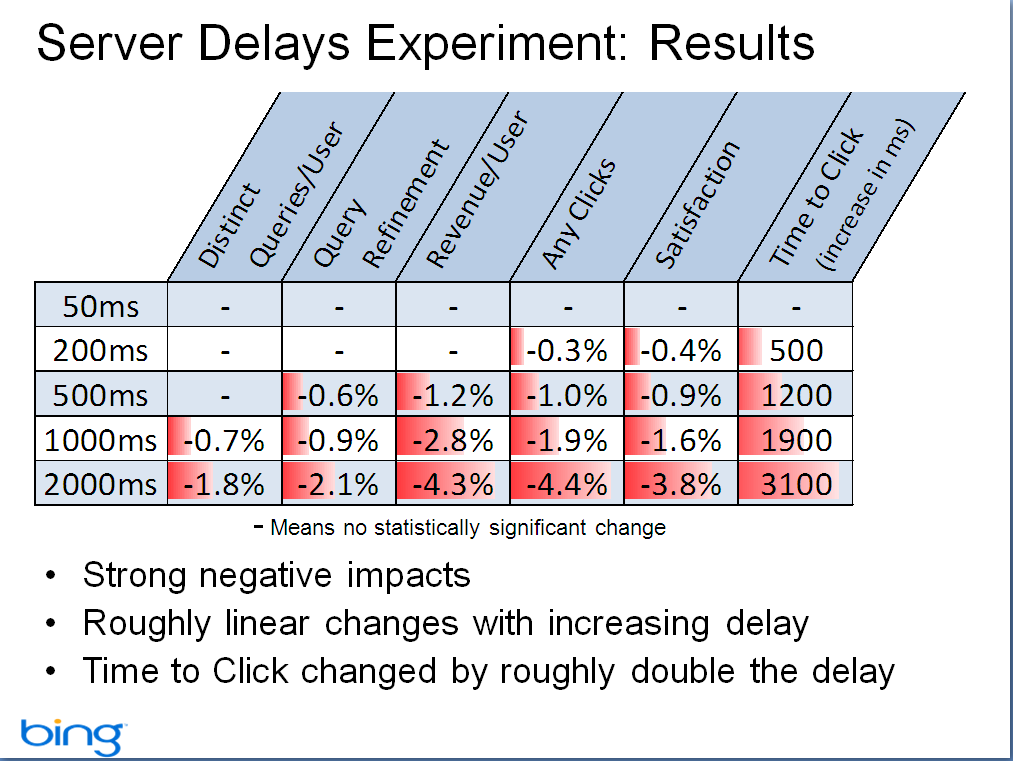 en.oreilly.com/velocity2009/public/schedule/detail/8523
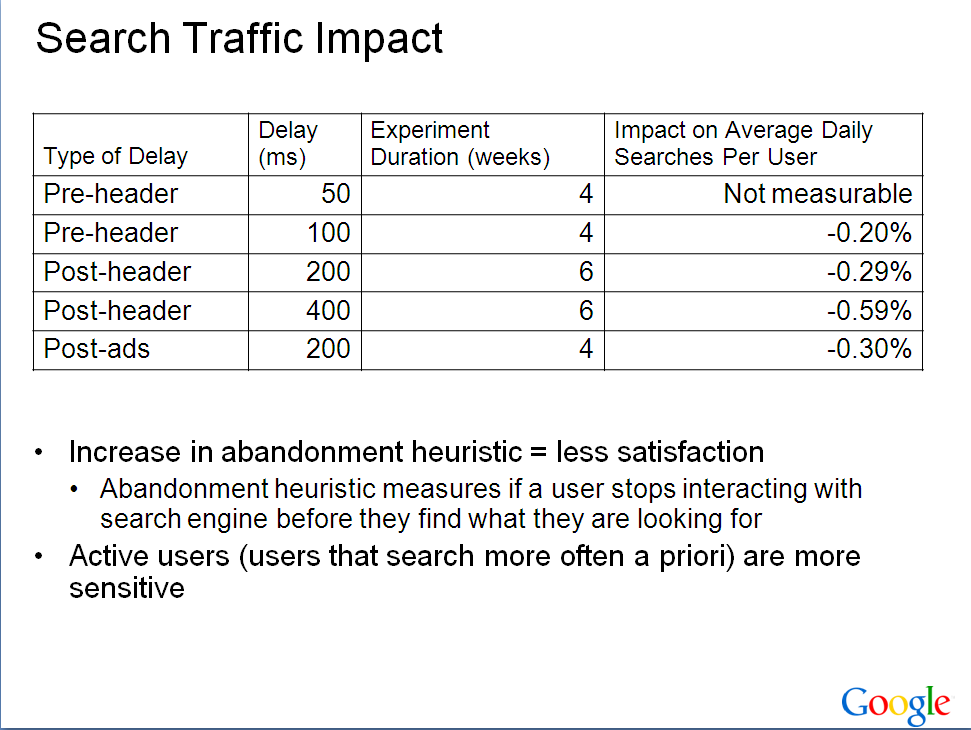 en.oreilly.com/velocity2009/public/schedule/detail/8523
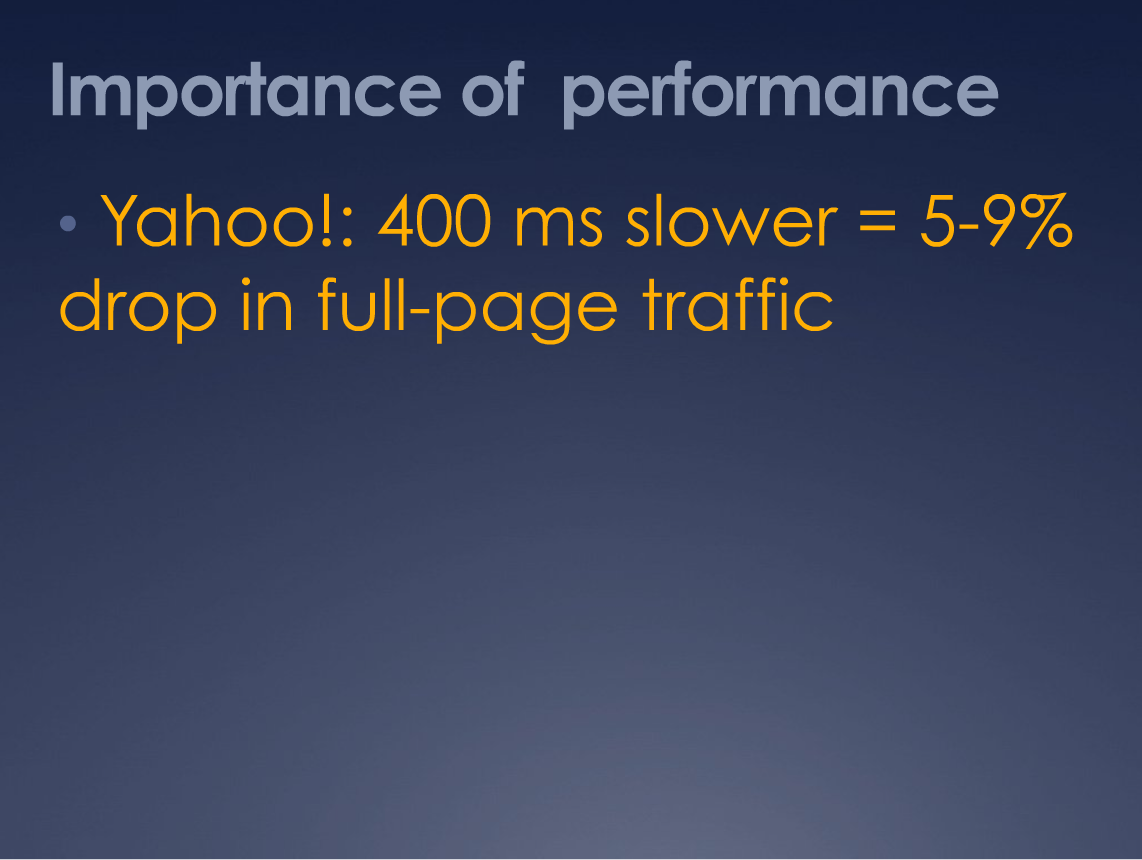 Yahoo!
	0.4 sec slower
	traffic  5-9%
slideshare.net/stoyan/dont-make-me-wait-or-building-highperformance-web-applications
slideshare.net/stoyan/yslow-20-presentation
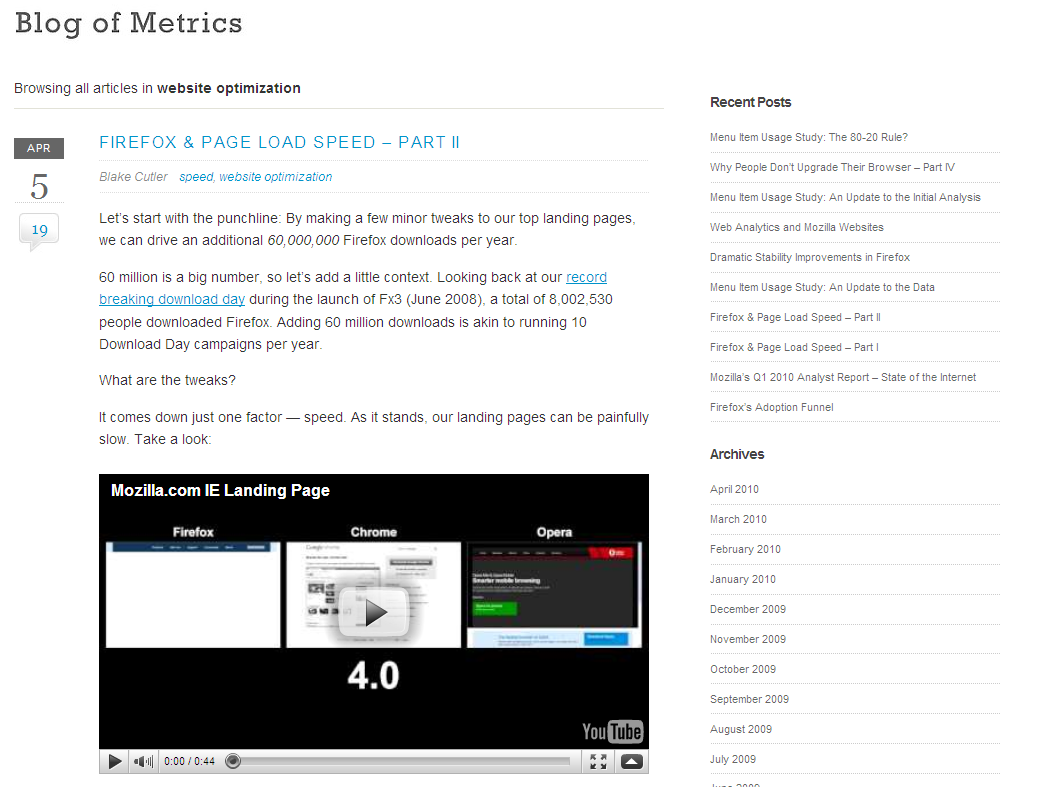 blog.mozilla.com/metrics/category/website-optimization/
…shaved 2.2 seconds off the average page load time and increased download conversions by 15.4%!
[Speaker Notes: “if we’re able to achieve a similar performance boost across our other top landing pages, we’ll drive in excess of 60 million yearly Firefox downloads.”]
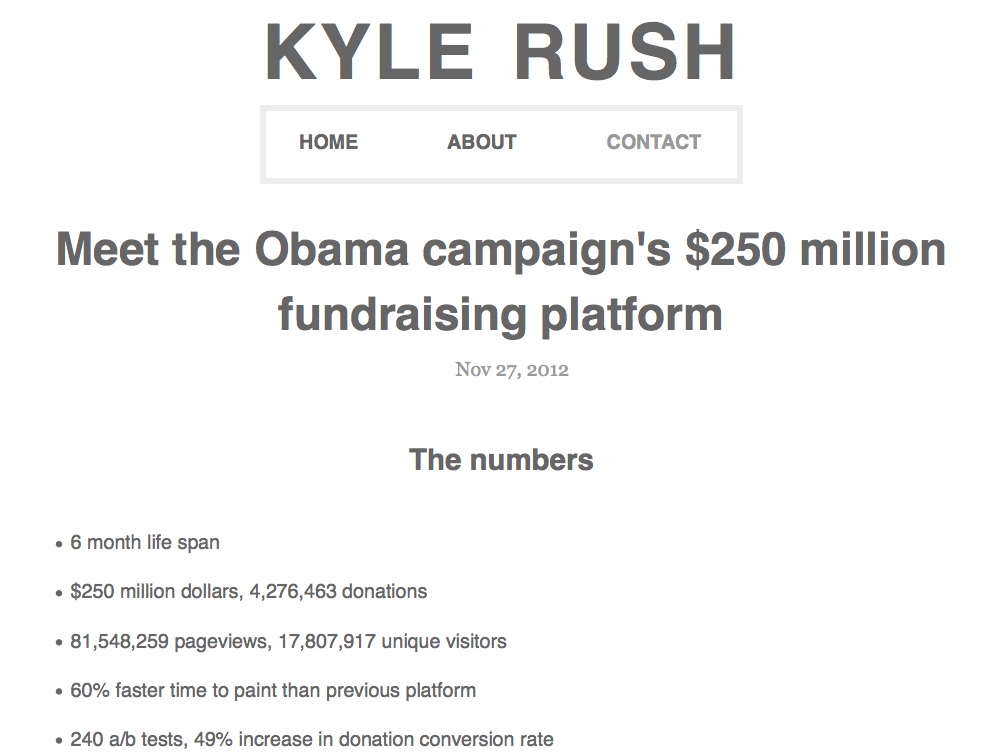 We made the new platform 60% faster and this resulted in a 14% increase in donation conversions.
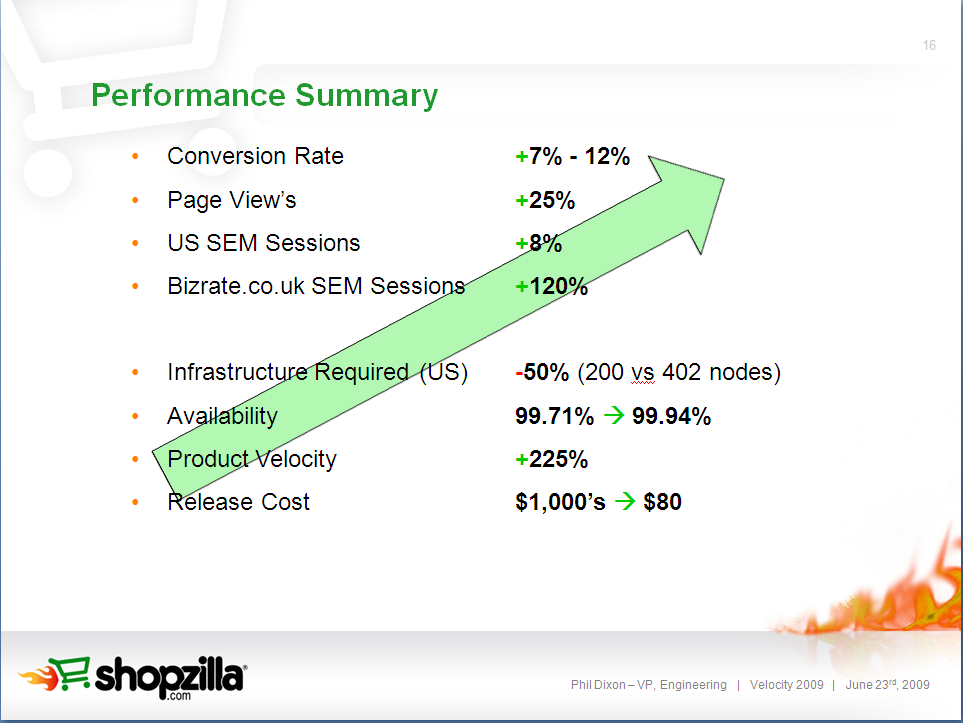 en.oreilly.com/velocity2009/public/schedule/detail/7709
blog.mozilla.com/metrics/category/website-optimization/
…shaved 2.2 seconds off the average page load time and increased download conversions by 15.4%!
[Speaker Notes: This was a ~5 second speed up.]
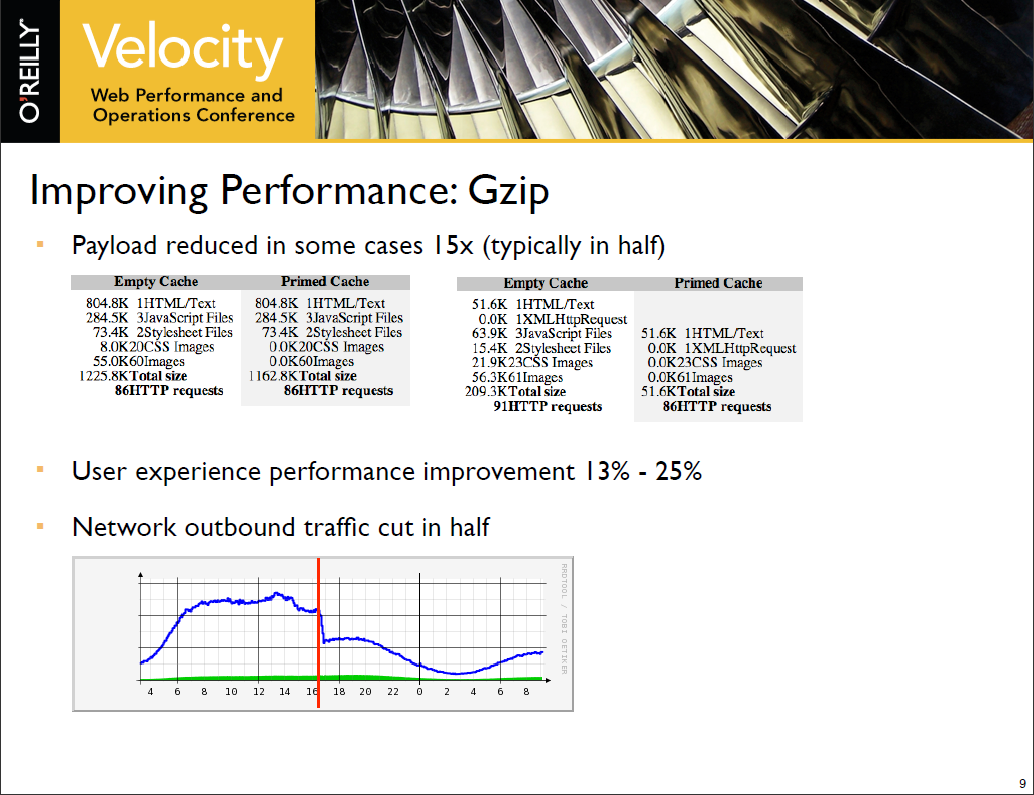 en.oreilly.com/velocity2008/public/schedule/detail/3632
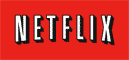 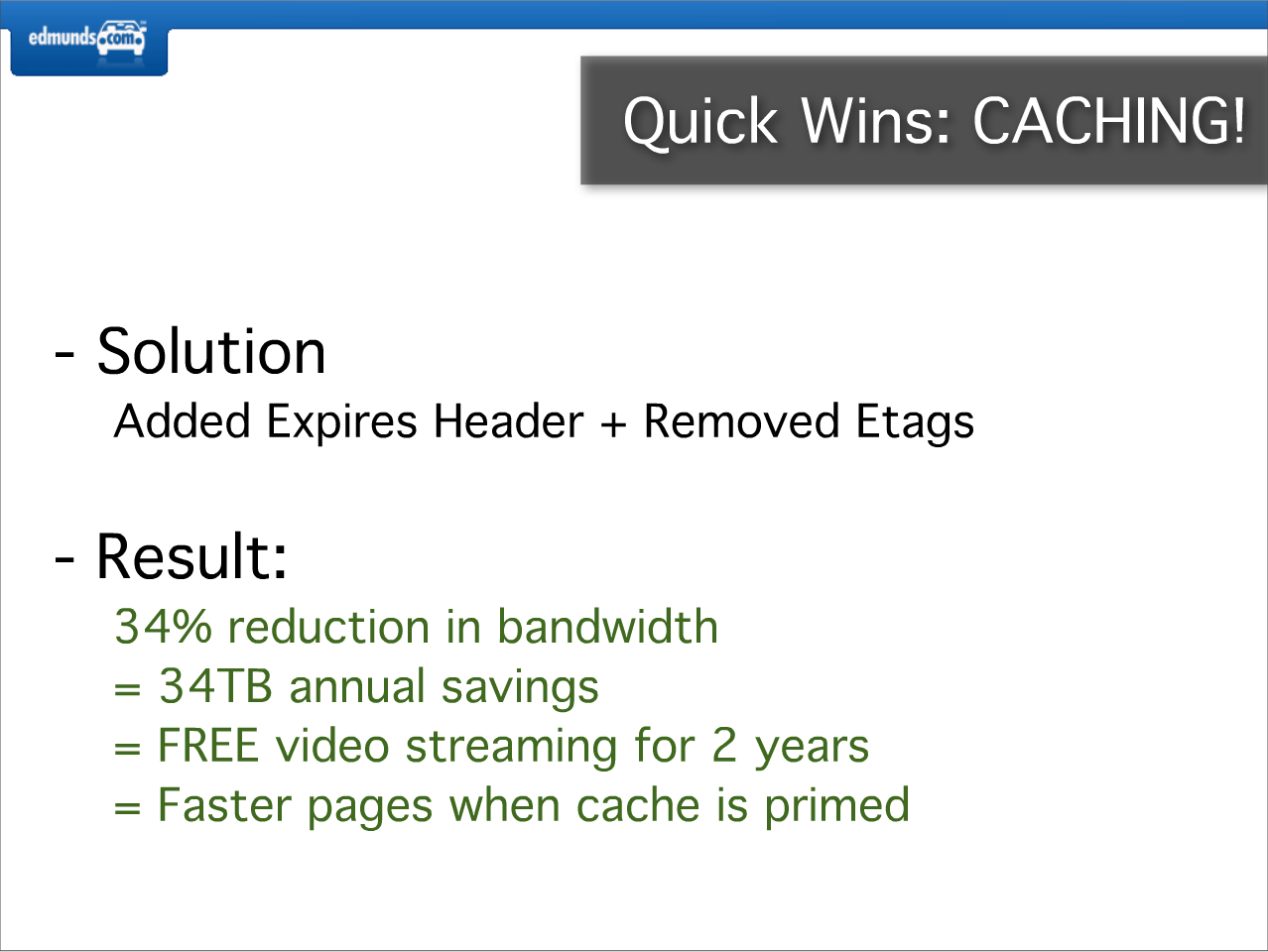 slideshare.net/EdmundsLabs/how-edmunds-got-in-the-fast-lane-80-reduction-in-page-load-time-in-3-simple-steps-6593377
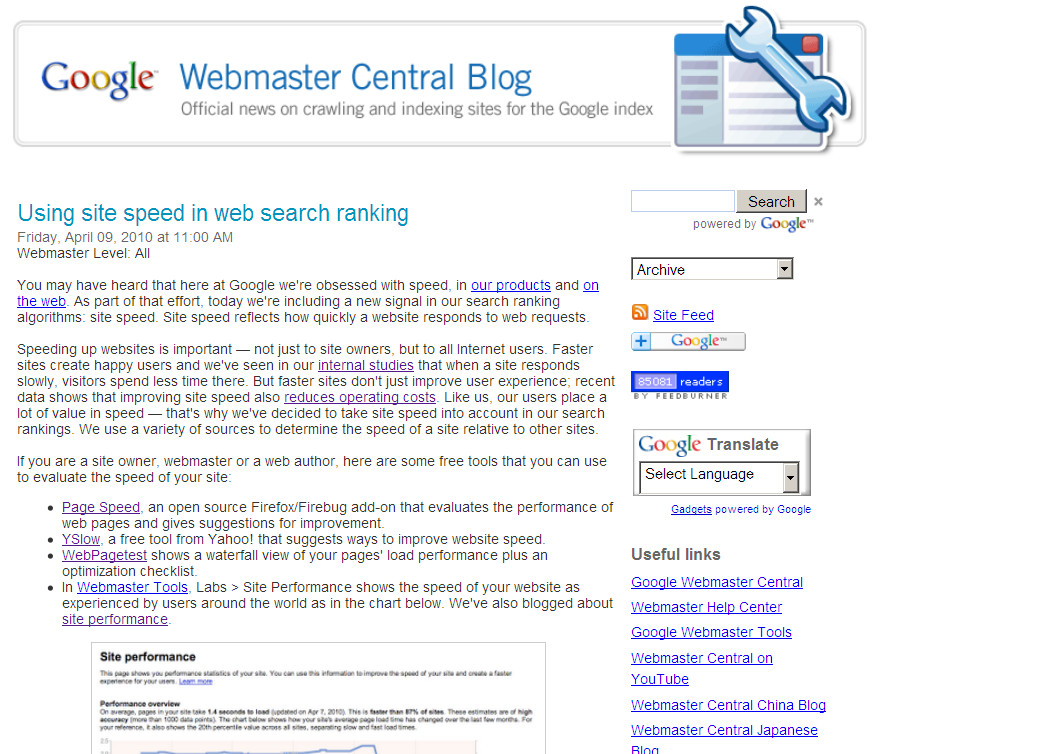 Site speed in search rank
…we've decided to take site speed into account in our search rankings.
Screen shot of blog post
googlewebmastercentral.blogspot.com/2010/04/using-site-speed-in-web-search-ranking.html
[Speaker Notes: Time measurements from real users.]
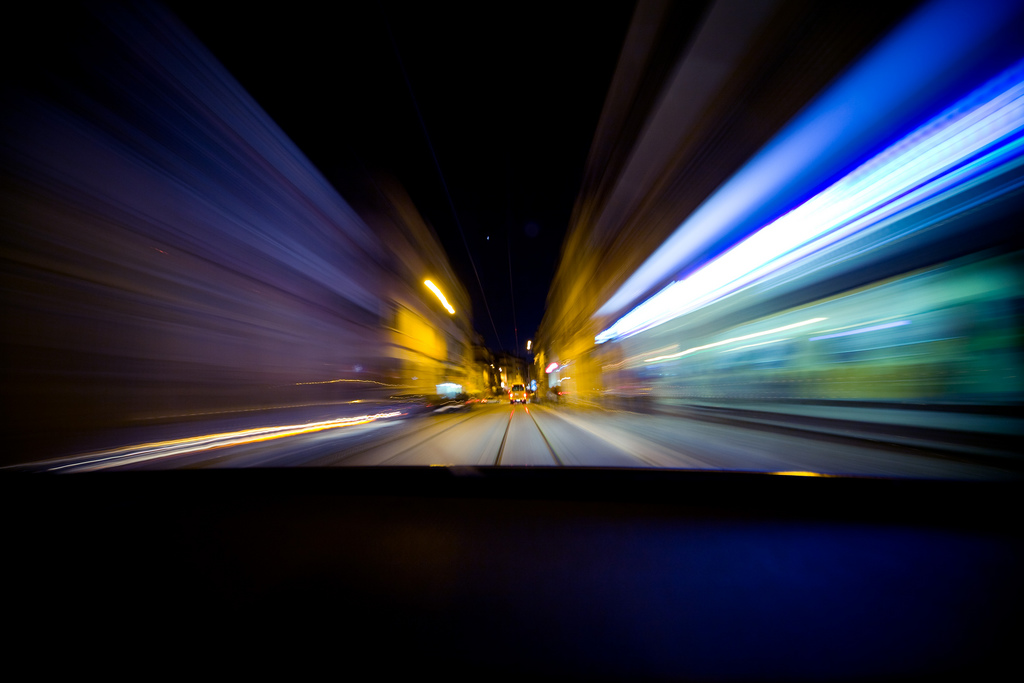 Web
Performance
Optimization
WPO
drives traffic
improves UX
increases revenue
reduces costs
[Speaker Notes: flickr.com/photos/pedromourapinheiro/3123885534/]
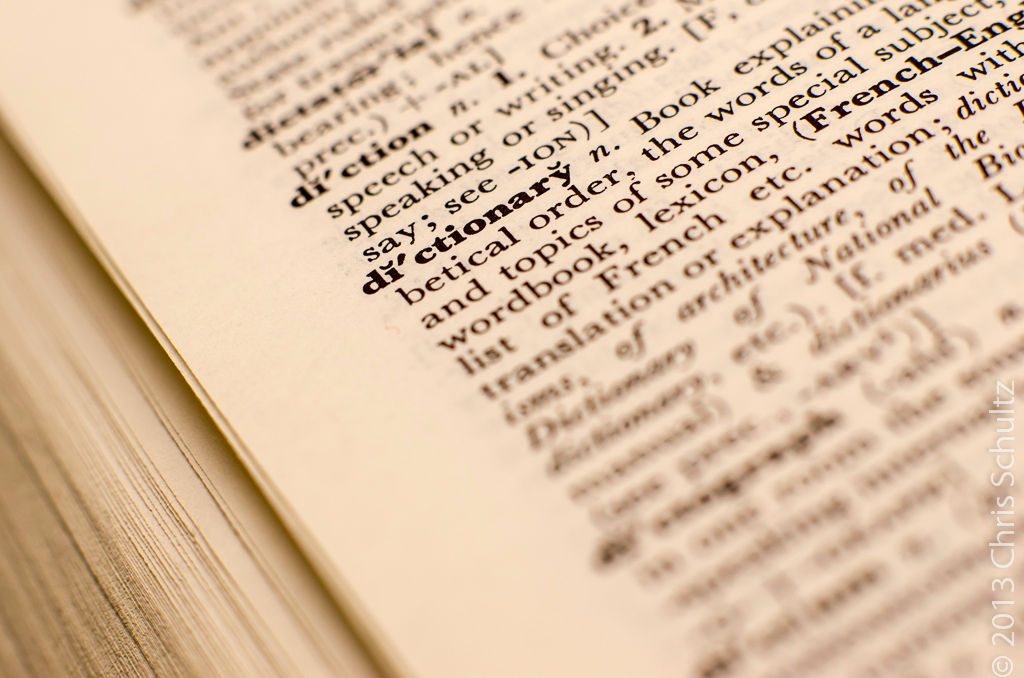 define “performance”
flickr.com/photos/salty_soul/5799650534/
backend
frontend
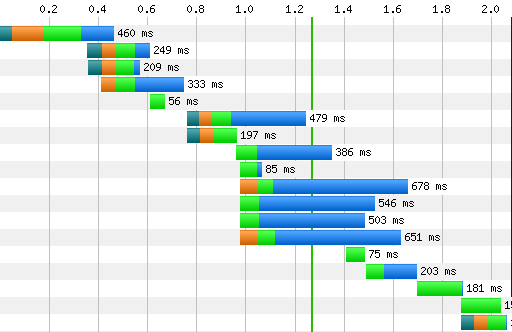 Top 10
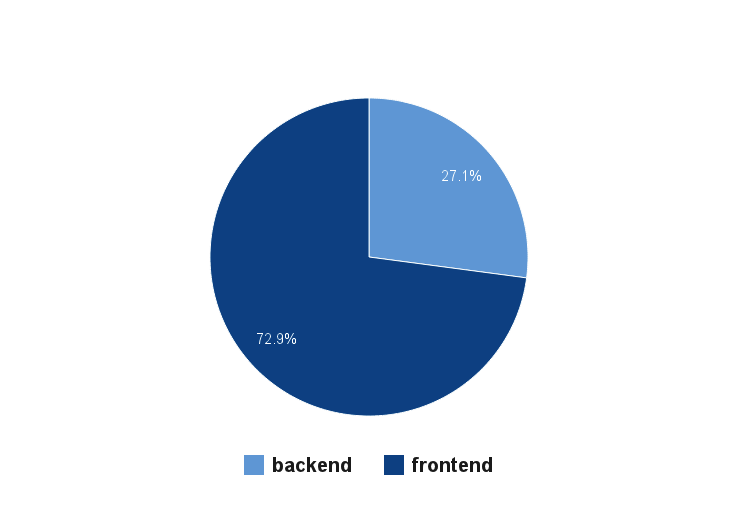 [Speaker Notes: Top10: http://www.webpagetest.org/result/120208_Z1_35P7S/
LinkedIn & QQ (11 & 12): http://www.webpagetest.org/result/120208_4M_35PBQ/
Amazon (avoid promo): http://www.webpagetest.org/result/120206_QM_34CFW/
10K: http://www.webpagetest.org/result/120208_FZ_35PDK/
startupu: http://www.webpagetest.org/result/120208_ZN_35PQ4/]
Top 1000
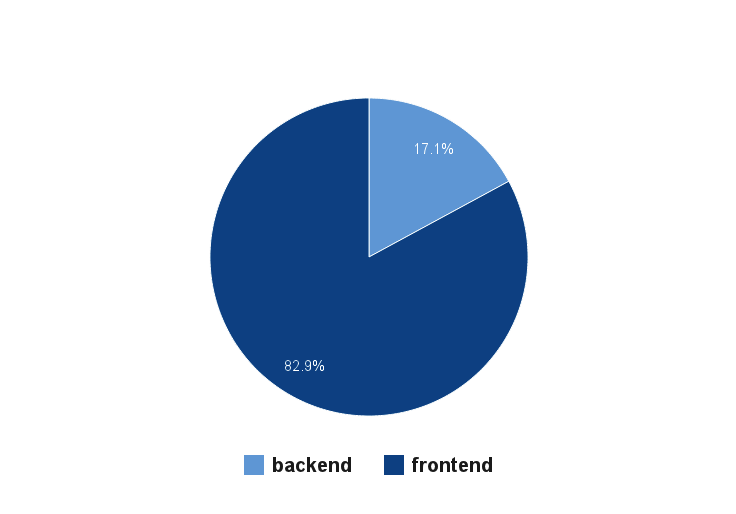 [Speaker Notes: Top10: http://www.webpagetest.org/result/120208_Z1_35P7S/
LinkedIn & QQ (11 & 12): http://www.webpagetest.org/result/120208_4M_35PBQ/
Amazon (avoid promo): http://www.webpagetest.org/result/120206_QM_34CFW/
10K: http://www.webpagetest.org/result/120208_FZ_35PDK/
startupu: http://www.webpagetest.org/result/120208_ZN_35PQ4/]
Top 100,000
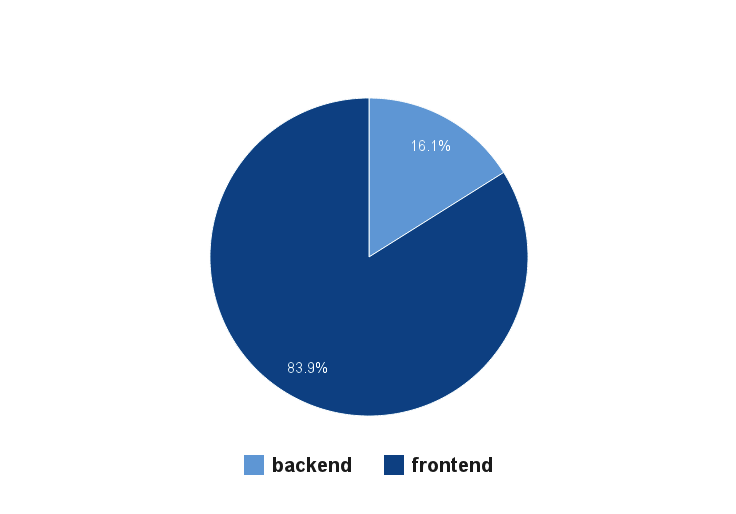 [Speaker Notes: Top10: http://www.webpagetest.org/result/120208_Z1_35P7S/
LinkedIn & QQ (11 & 12): http://www.webpagetest.org/result/120208_4M_35PBQ/
Amazon (avoid promo): http://www.webpagetest.org/result/120206_QM_34CFW/
10K: http://www.webpagetest.org/result/120208_FZ_35PDK/
startupu: http://www.webpagetest.org/result/120208_ZN_35PQ4/]
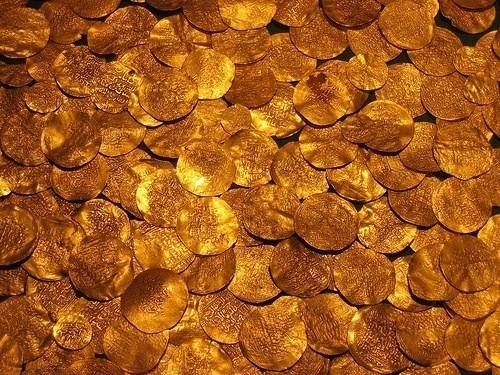 Performance Golden Rule
80-90% of the end-user response time is spent on the frontend. Start there.
greater potential
simpler
proven to work
[Speaker Notes: If you could cut performance in half, FE changes would be 40-45%, while BE would be only 5-10%.
BE changes are typically more complex: rearchitecture, optimize code, add/modify hw, distribute databases, etc.
FE is simpler: change web server config, place scripts and stylesheets differently in the page, combine requests, etc.
I’ve worked with dev teams to cut response times on 50 properties, often by 25% or more. And feedback from other companies is similar.
Permission to use photo given by Technicolor: http://flickr.com/photos/technicolor/44988148/]
BE vs FE
realtor.com/realestateandhomes-search/Los-Gatos_CA/price-na-1500000
32%
realtor.com/realestateandhomes-detail/16880-Farley-Rd_Los-Gatos_CA_95032_M29752-31549?row=7
14%
moving.com
16%
metrics
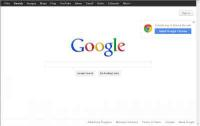 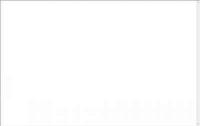 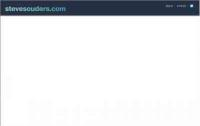 time-to-first-byte
start render
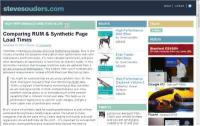 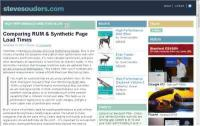 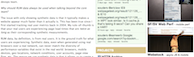 above-the-fold time
page load time
tail vs. dog
2 secs
4 secs
6 secs
8 secs
A
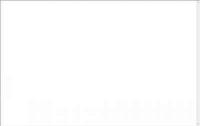 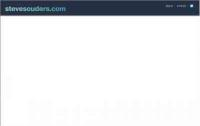 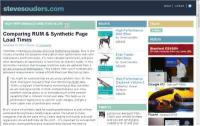 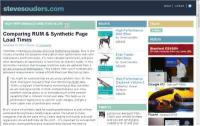 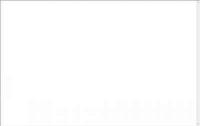 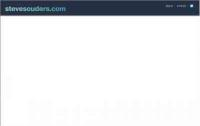 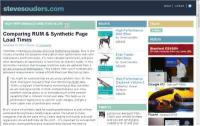 B
Which is better?
tail vs. dog
2 secs
4 secs
6 secs
8 secs
A
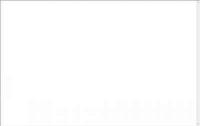 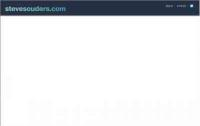 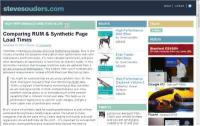 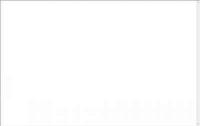 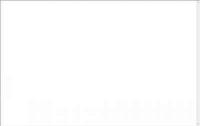 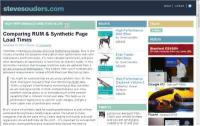 B
Which is better?
tail vs. dog
2 secs
4 secs
6 secs
8 secs
A
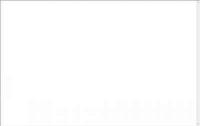 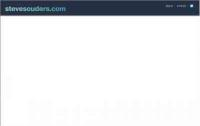 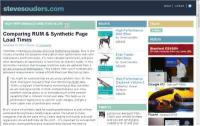 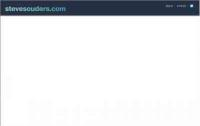 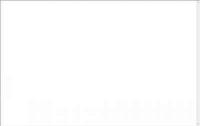 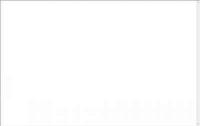 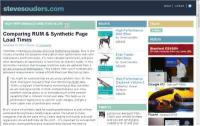 B
Which is better?
tail vs. dog
2 secs
4 secs
6 secs
6.2 secs
A
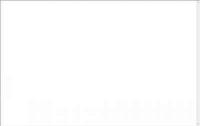 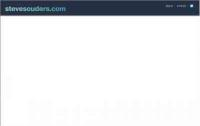 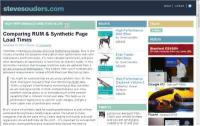 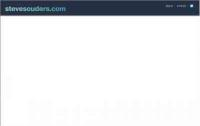 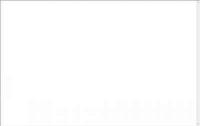 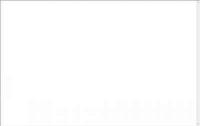 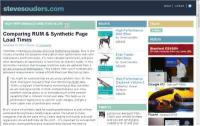 B
Which is better?
synthetic & RUM
synthetic:
NOT real users – QA, lab, automated
ex: Keynote, WebPagetest, Selenium
pro: fewer vars, easier isolation, more metrics (rendering, memory, CPU)
RUM (Real User Monitoring):
JavaScript in real user’s browser
ex: GA, Boomerang, mPulse, Episodes
pro: reflects real vars – browser, hw, network, page flow, geo, etc.
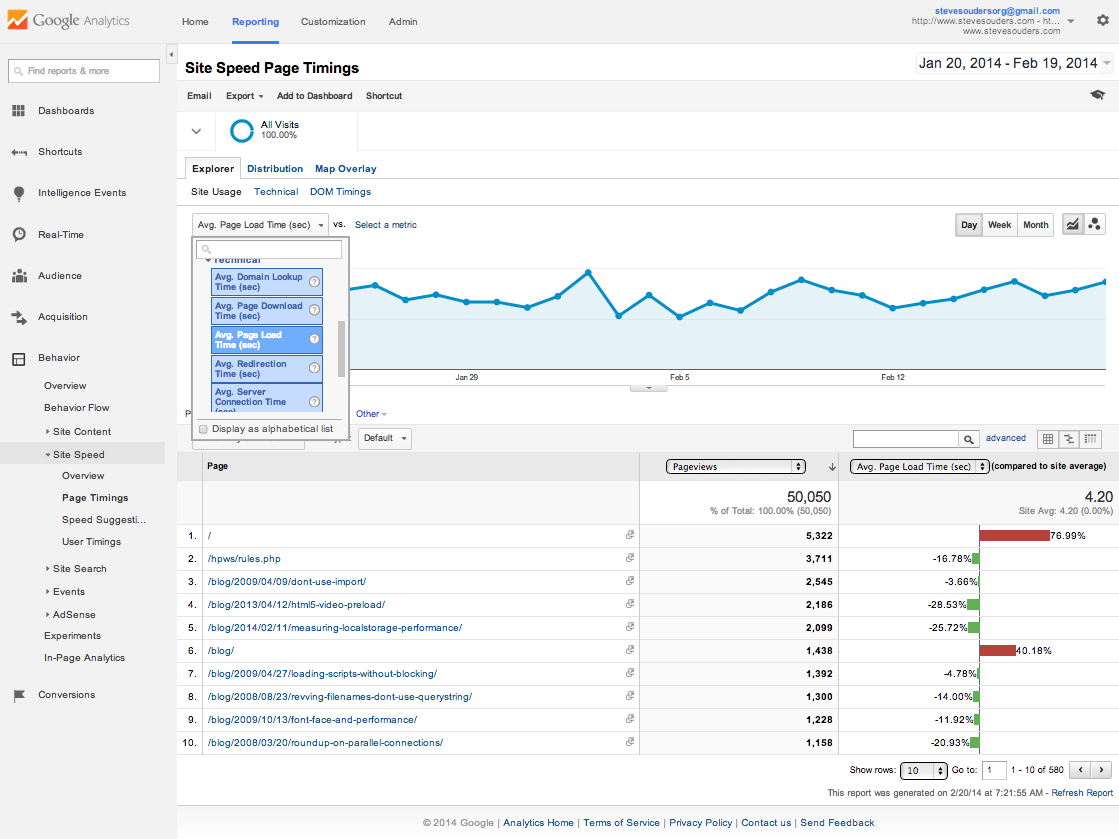 [Speaker Notes: https://www.google.com/analytics/web/?et=reset#report/content-site-speed-overview/a15026169w31046415p30049615/]
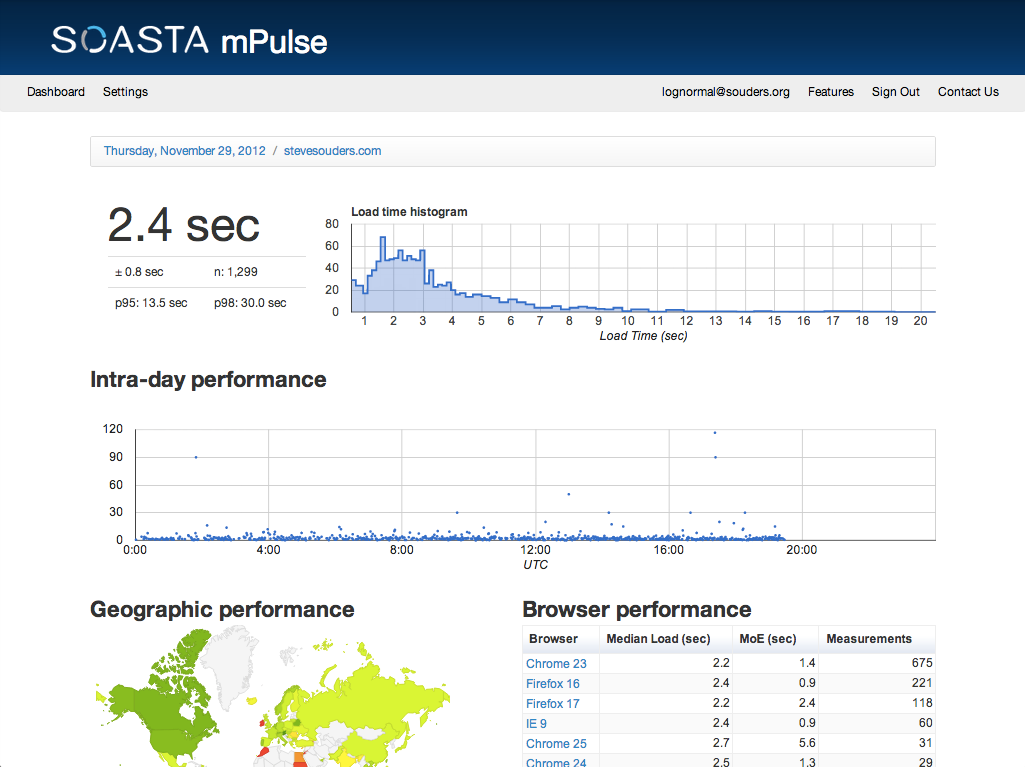 [Speaker Notes: https://app.lognormal.com/dashboard]
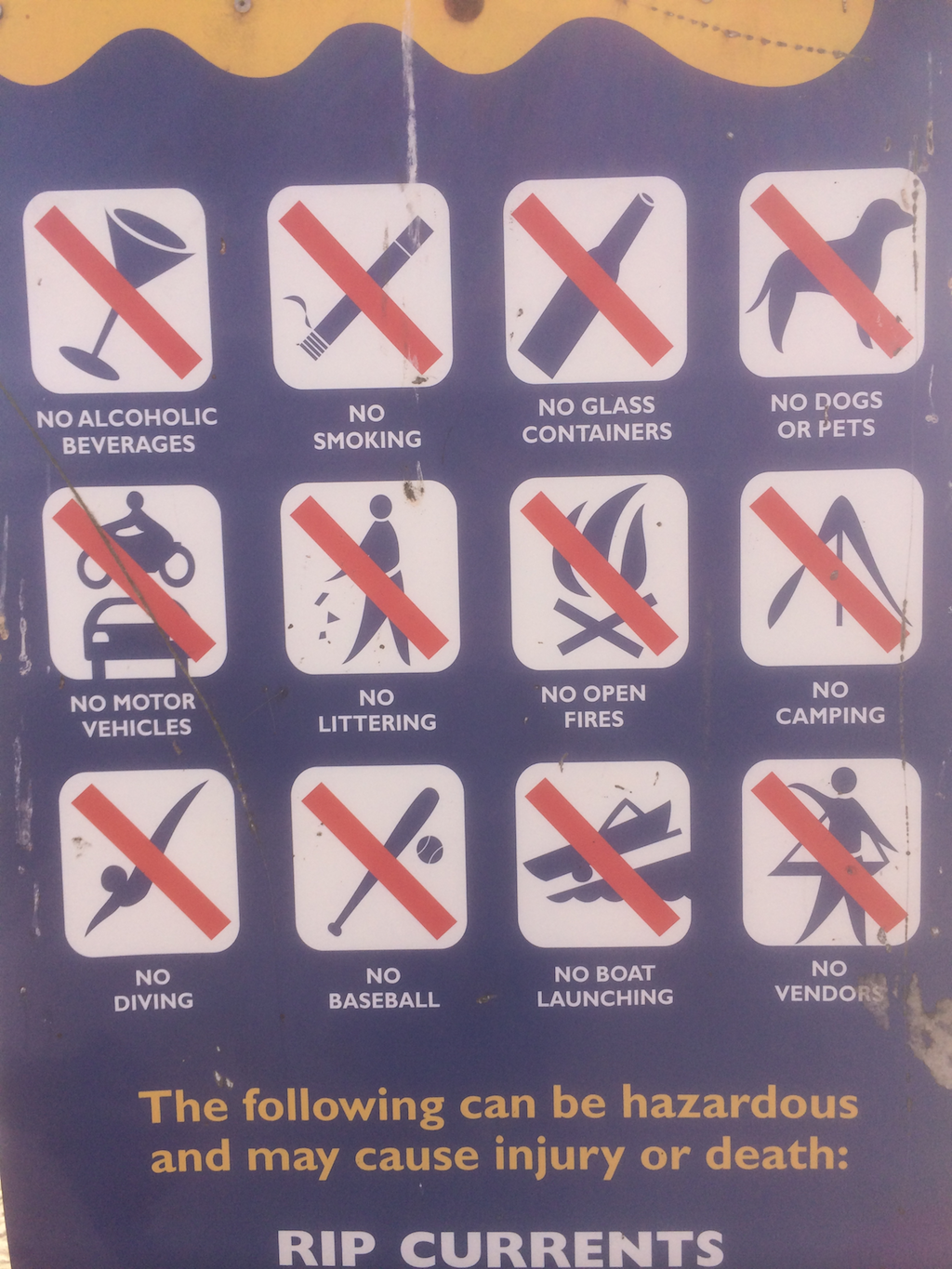 best practices
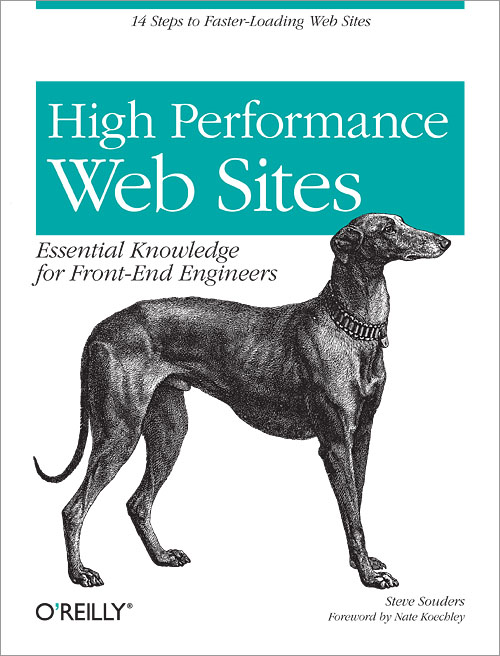 1. Make fewer HTTP requests
2. Use a CDN
3. Add an Expires header
4. Gzip components
5. Put stylesheets at the top
6. Put scripts at the bottom
7. Avoid CSS expressions
8. Make JS and CSS external
9. Reduce DNS lookups
10. Minify JS
11. Avoid redirects
12. Remove duplicate scripts
13. Configure ETags
14. Make AJAX cacheable
14 Rules
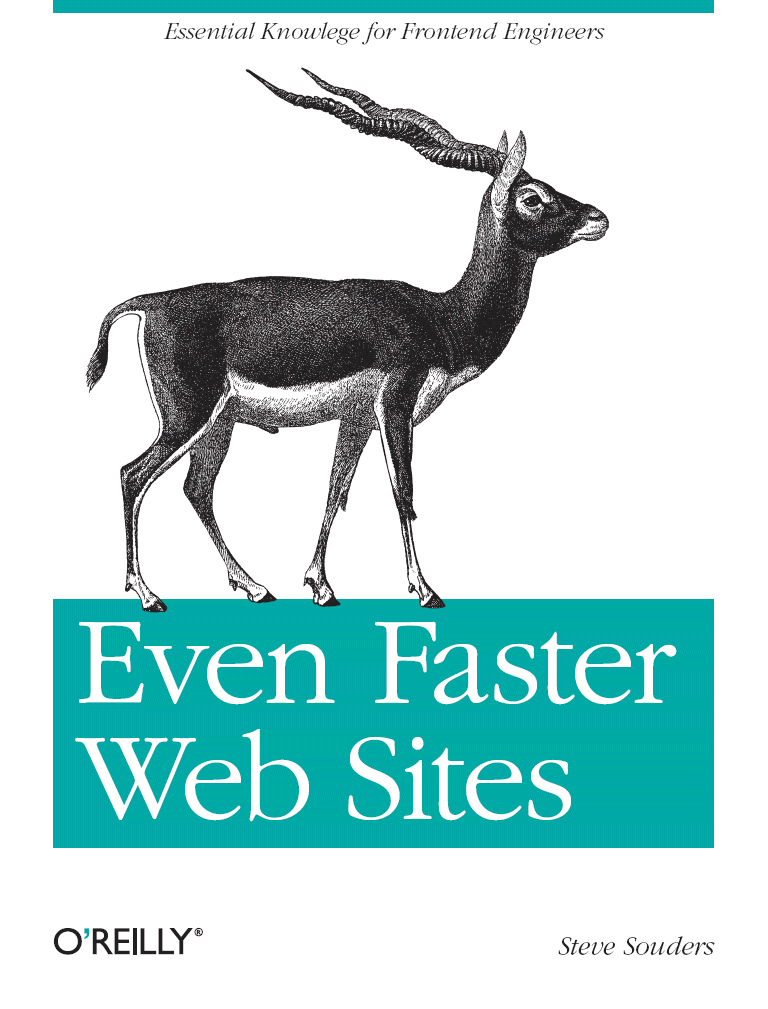 Splitting the initial payload
Loading scripts without blocking
Coupling asynchronous scripts
Positioning inline scripts
Sharding dominant domains
Flushing the document early
Using iframes sparingly
Simplifying CSS Selectors
Understanding Ajax performance Doug Crockford
Creating responsive web apps Ben Galbraith, Dion Almaer
Writing efficient JavaScript Nicholas Zakas
Scaling with Comet Dylan Schiemann
Going beyond gzipping Tony Gentilcore
Optimizing images Stoyan Stefanov, Nicole Sullivan
Make Fewer HTTP Requests
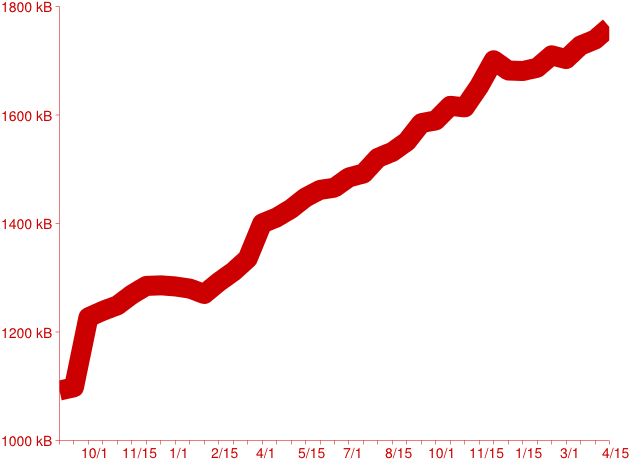 avg website: 95 HTTP requests, 1762 kB*
each HTTP request has overhead – even with persistent connections
is it possible to reduce HTTP requests without reducing richness?
Yes!
* Apr 15 2014: http://httparchive.org/trends.php
[Speaker Notes: http://chart.apis.google.com/chart?chs=640x465&chco=FFFFFF,CC0000&chd=t:-1|81,82,85,86,86,87,88,88,88,88,88,89,90,90,90,91,91,92,92,96,93,93,94,94,94,95,94,95,95,95,96,95,93,94,93,93,93,94,95|-1|1092,1098,1227,1239,1249,1269,1285,1286,1284,1280,1270,1292,1311,1335,1400,1411,1427,1448,1462,1466,1485,1492,1521,1532,1551,1585,1590,1617,1614,1653,1701,1682,1681,1687,1710,1703,1728,1739,1762&chdlp=bv|r&chds=9,99,60,150,9,99,1000,1800&chls=1,6,3|20&cht=lxy&chts=CC0000,24&chxl=0:|+%7C+%7C10%2F1%7C+%7C+%7C11%2F15%7C+%7C+%7C1%2F1%7C+%7C+%7C2%2F15%7C+%7C+%7C4%2F1%7C+%7C+%7C5%2F15%7C+%7C+%7C7%2F1%7C+%7C+%7C8%2F15%7C+%7C+%7C10%2F1%7C+%7C+%7C11%2F15%7C+%7C+%7C1%2F15%7C+%7C+%7C3%2F1%7C+%7C+%7C4%2F15&chxp=0&chxr=1,1000,1800,200|2,60,150,20&chxs=0,CC0000,14,-0.5,lt,CC0000,CC0000|1N**+kB,CC0000,14,-0.5,lt,CC0000,CC0000|2,FFFFFF,14,-0.5,lt,FFFFFF,FFFFFF&chxt=x,y,r&chxtc=0,4|1,4]
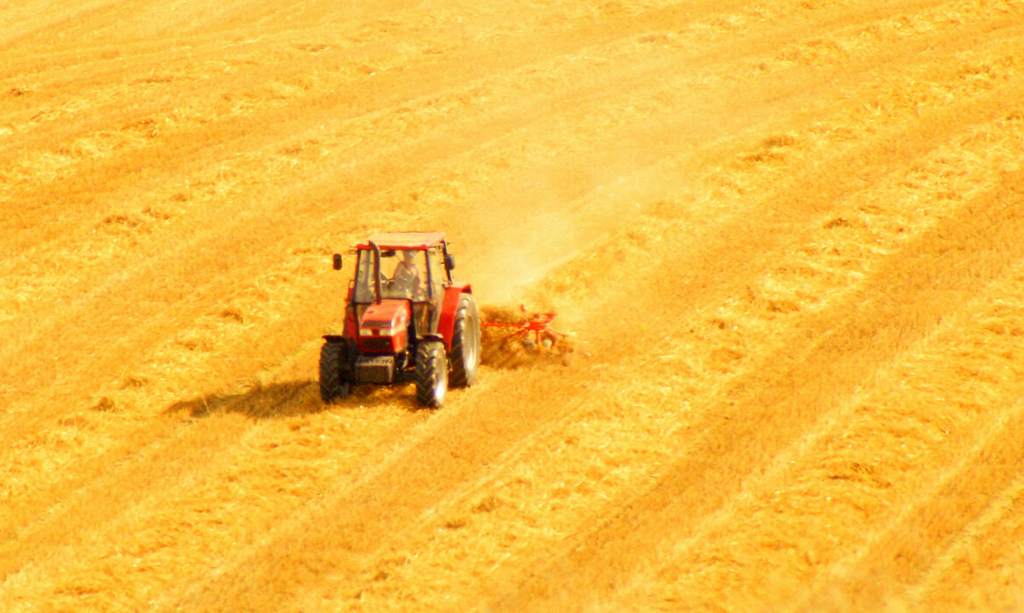 combine JS, CSS
not combining scripts with stylesheets
multiple scripts => one script
multiple stylesheets => one stylesheet
apache module:
http://code.google.com/p/modconcat/
YUI Combo Handler
http://yuiblog.com/blog/2008/07/16/combohandler/
inline resources (data: URLs)
embed the content of an HTTP response in place of a URL
<IMG ALT="Red Star"
   SRC="data:image/gif;base64,R0lGODl...wAIlEEADs=">
good for small images, scripts, & stylesheets
if embedded in HTML document, probably not cached => embed in stylesheet instead
base64 encoding increases total size
works in IE8 (not IE7 and earlier)
[Speaker Notes: also inline small JS & CSS using SCRIPT and STYLE blocks]
CSS sprites
multiple CSS background images                 => one image
<div style="background-image: url(’sprite.gif');
background-position: 
  -260px -90px; 
width: 26px; 
height: 24px;">
</div>
overall size reduced
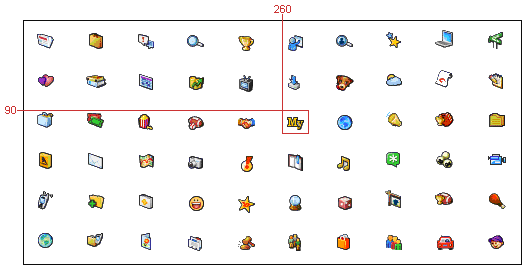 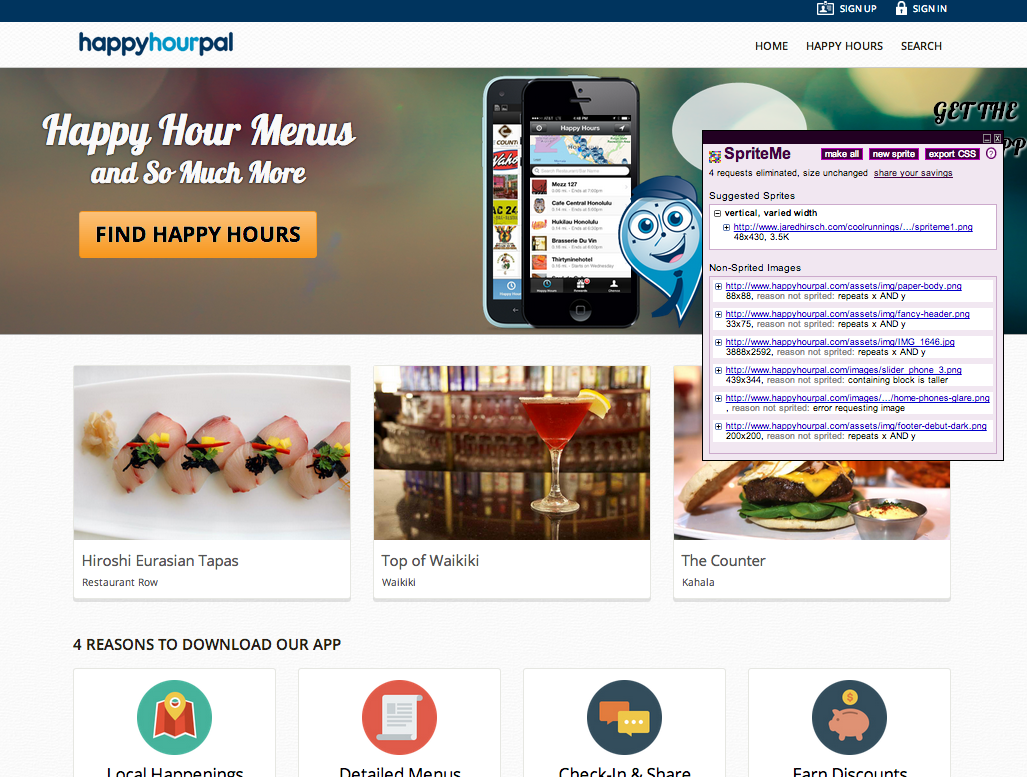 Add an Expires Header

GET /scripts/107652916-common.js HTTP/1.1
Host: www.yourdomain.com
HTTP/1.1 200 OK
Content-Type: application/x-javascript
Last-Modified: Mon, 22 Sep 2011 21:14:35 GMT
Content-Length: 10874
Expires: Sat, 13 Sep 2014 14:57:34 GMT
Cache-Control: max-age=31536000

function init() {

expiration date determines freshness
use Expires and Cache-Control: max-age
must rev filenames
Add an Expires Header
Apache:

<FilesMatch "\.(png|gif|jpg|js|css|ico)$">
  ExpiresActive On
  ExpiresDefault "access plus 10 years"
  Header set ETag ""
</FilesMatch>
gzip components

GET /scripts/107652916-common.js HTTP/1.1
Host: www.yourdomain.com
Accept-Encoding: gzip,deflate
HTTP/1.1 200 OK
Content-Type: application/x-javascript
Last-Modified: Mon, 22 Sep 2011 21:14:35 GMT
Content-Length: 3066
Expires: Sat, 13 Sep 2014 14:57:34 GMT
Cache-Control: max-age=31536000
Content-Encoding: gzip
Vary: Accept-Encoding

XmoÛHþ\ÿFÖvã*wØoq...

reduces response size ~70%
use Vary: or Cache-Control: private
gzip components
Apache:
AddOutputFilterByType DEFLATE 
  text/html 
  text/plain 
  text/xml   
  text/css 
  application/x-javascript   
  application/javascript 
  font/ttf 
  application/octet-stream 
  image/x-icon
shard dominant domains
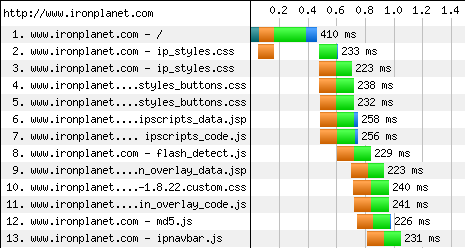 }
set 1
}
set 2
most browsers do 6-connections-per-hostname
IE 6-7 do 2-connections-per-hostname
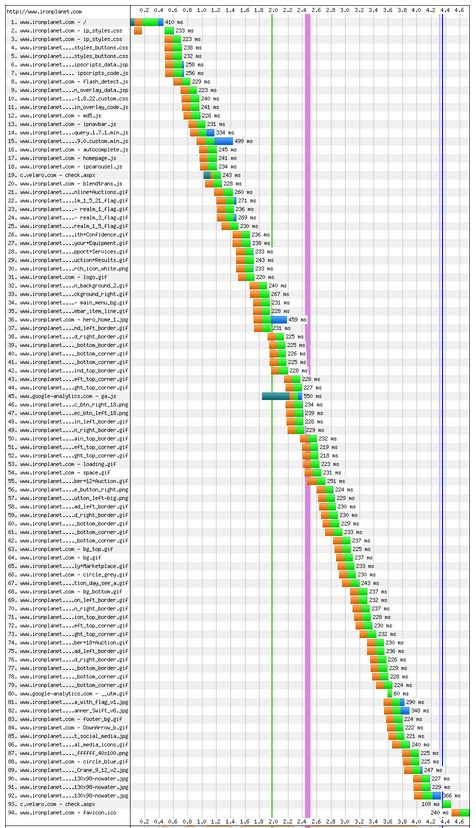 }
}
}
}
}
}
}
}
}
}
set 1
set 2
set 3
set 4
set 5
set 6
set 7
set 8
set 9
set 10
avoid 
  stairstep
    pattern
{
{
{
{
{
set 11
set 12
set 15
set 14
set 13
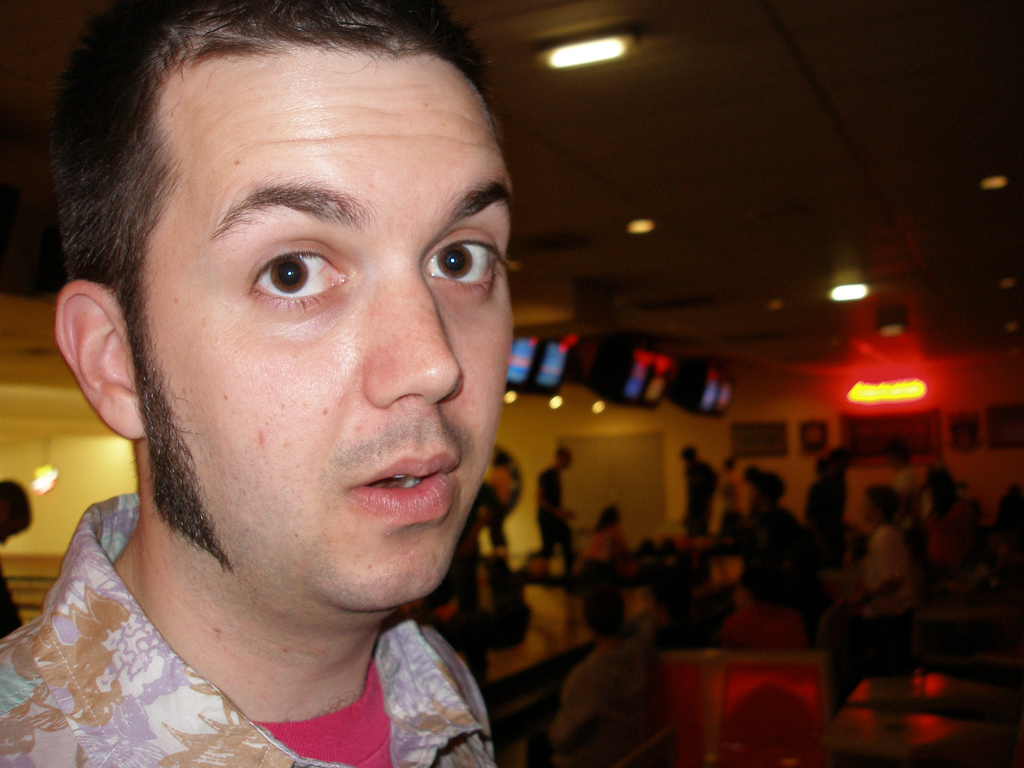 What’s the #1 cause of slow web pages?
flickr.com/photos/peterblapps/838125790/
[Speaker Notes: http://www.flickr.com/photos/peterblapps/838125790/]
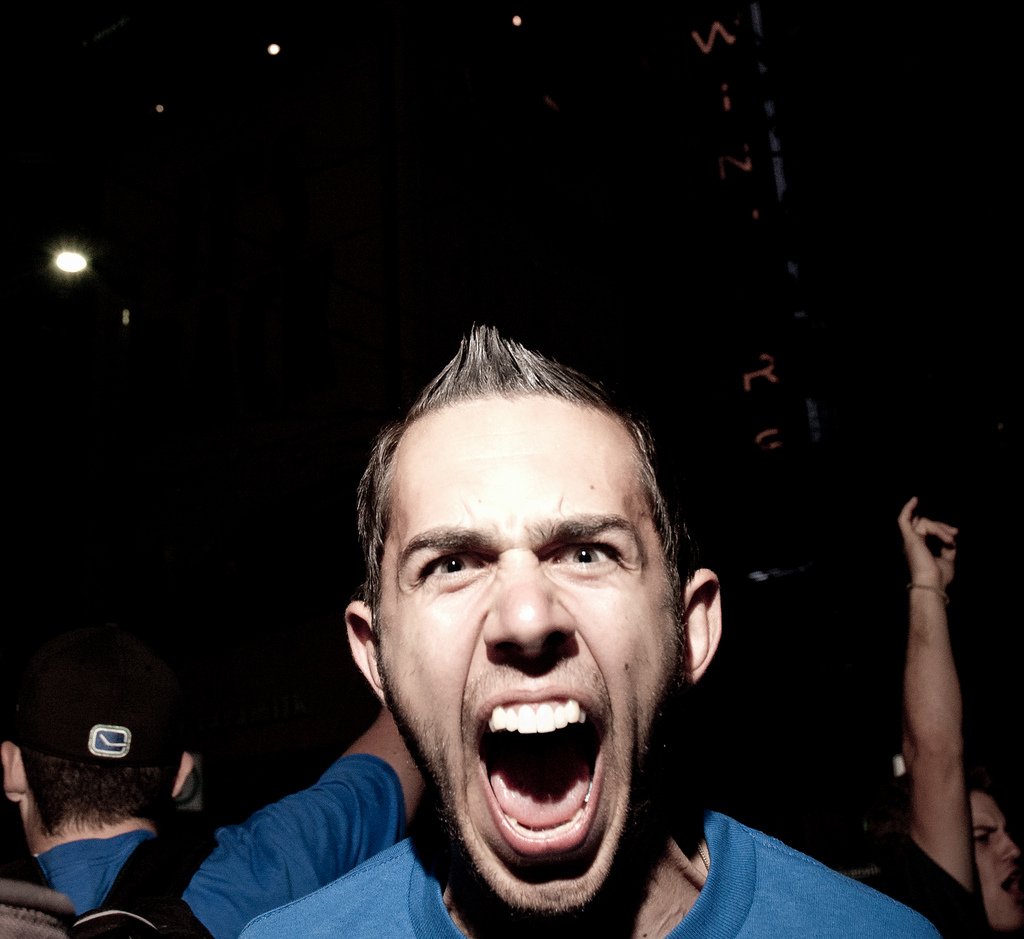 JAVASCRIPT!
flickr.com/photos/salty_soul/5799650534/
[Speaker Notes: http://www.flickr.com/photos/salty_soul/5799650534/]
scripts block
<script src="A.js"> blocks parallel downloads and rendering
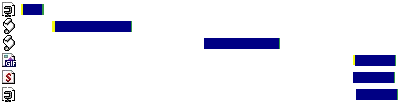 9 secs: IE 6-7, FF 3.0, Chr 1, Op 9-10, Saf 3
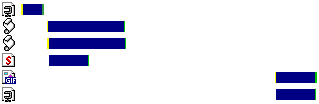 7 secs: IE 8+, FF 3.5+, Chr 3+, Saf 4+
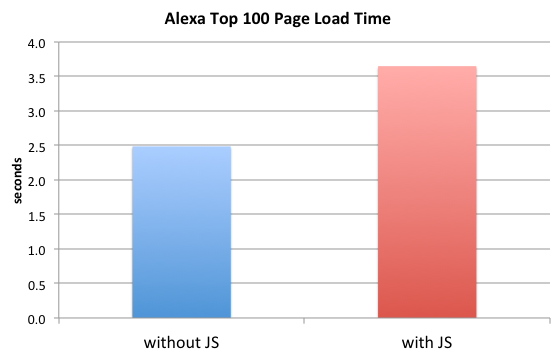 {
31%
all requests containing “.js” are skipped
[Speaker Notes: median: 3.650 vs 2.487
3.777 seconds - http://www.webpagetest.org/result/120111_0P_2TW4Q/  - block “.js” (it’s not downloaded)
5.471 seconds - http://www.webpagetest.org/result/120111_GR_2TW90/
Alexa top 100 wwide]
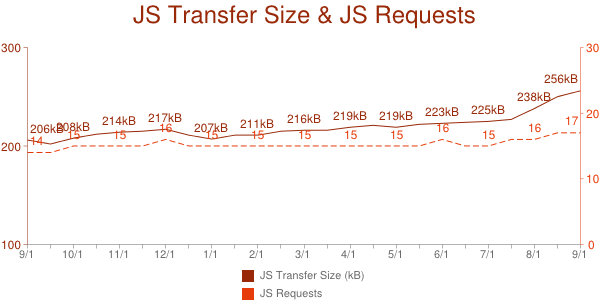 http://httparchive.org/trends.php
initial payload and execution
29% avg
229 K avg
[Speaker Notes: Data source: Steve Souders]
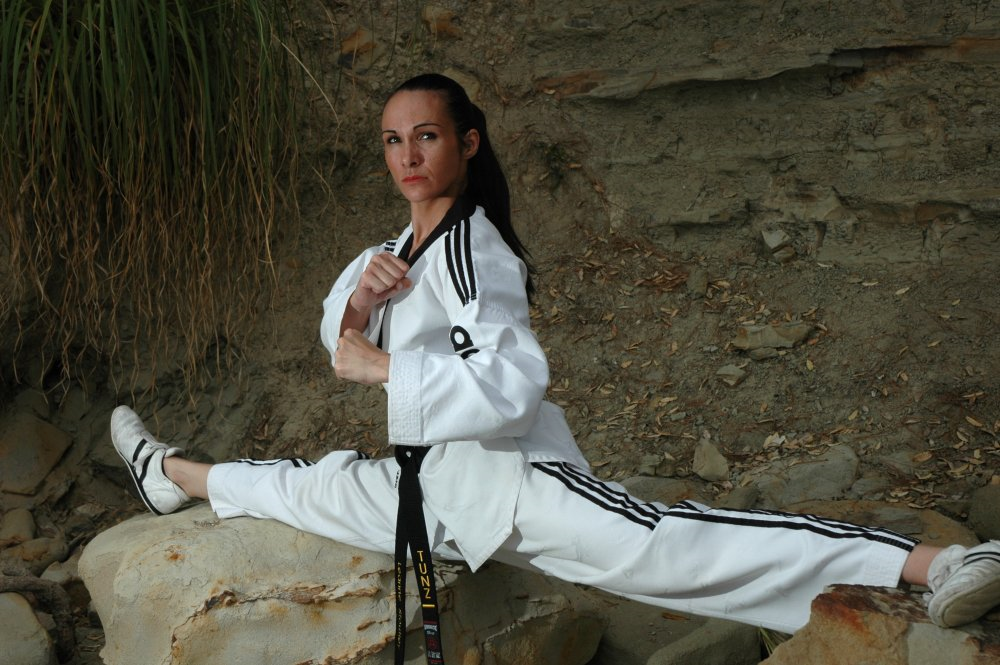 splitting the initial payload
split your JavaScript between what's needed to render the page and everything else
defer "everything else"
split manually (Page Speed), automatically (Microsoft Doloto)
load scripts without blocking
[Speaker Notes: http://www.flickr.com/photos/devcentre/108032900/]
1995: scripts in HEAD
<head>
<script src=‘a.js’></script>
</head>
blocks other downloads (IE 6-7, images in IE, iframes)
downloaded sequentially (IE 6-7)
blocks rendering during download & parse-execute
2007: move scripts to bottom
...
<script src=‘a.js’></script>
</body>
doesn’t block other downloads
downloaded sequentially in IE 6-7
blocks rendering during download & parse-execute
load scripts async
var se = document.createElement(‘script’);
se.src = ‘common.js’;
document.getElementsByTagName(‘head’)[0].appendChild(se); 
doesn’t block other downloads
downloaded in parallel (all browsers)
blocks rendering during parse-execute
GMail Mobile
<script type=‘text/javascript’>
/*
var ... 
*/
</script>
get script DOM element's text
remove comments
eval() when invoked
awesome for prefetching JS that might (not) be needed
http://goo.gl/l5ZLQ
[Speaker Notes: GMail Mobile: http://googlecode.blogspot.com/2009/09/gmail-for-mobile-html5-series-reducing.html
SproutCore: http://blog.sproutcore.com/post/225219087/faster-loading-through-eval]
ControlJSa JavaScript module for making scripts load faster
just change HTML
inline & external scripts
<script type=‘text/cjs’ 
        data-cjssrc=‘main.js’>
</script>
<script type=‘text/cjs’>
var name = getName();
</script>
http://controljs.org/
ControlJSa JavaScript module for making scripts load faster
download without executing
<script type=‘text/cjs’ 
        data-cjssrc=‘main.js’ 
        data-cjsexec=false>
<script>

Later if/when needed:
CJS.execScript(src);
mobile best practices
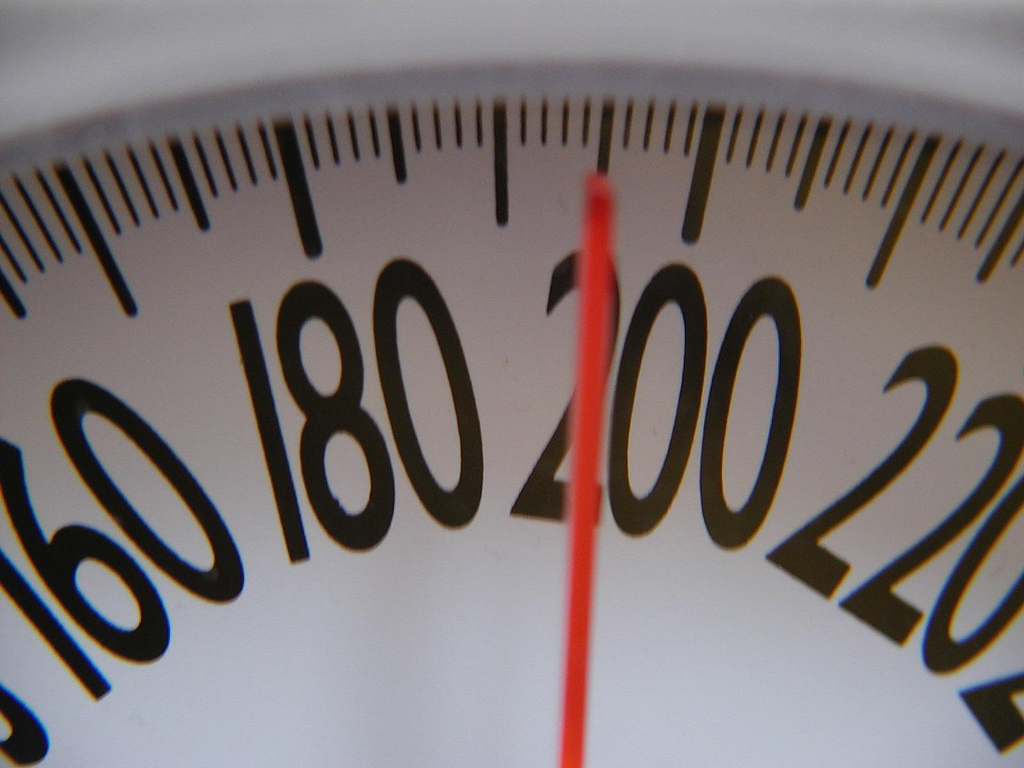 reduce HTTP requests
sprites
data: URIs
CSS3:
border-radius
box-shadow
linear-gradient
transform: rotate, scale, skew, translate
Canvas, SVG
[Speaker Notes: flickr.com/photos/mrd00dman/2358726807/]
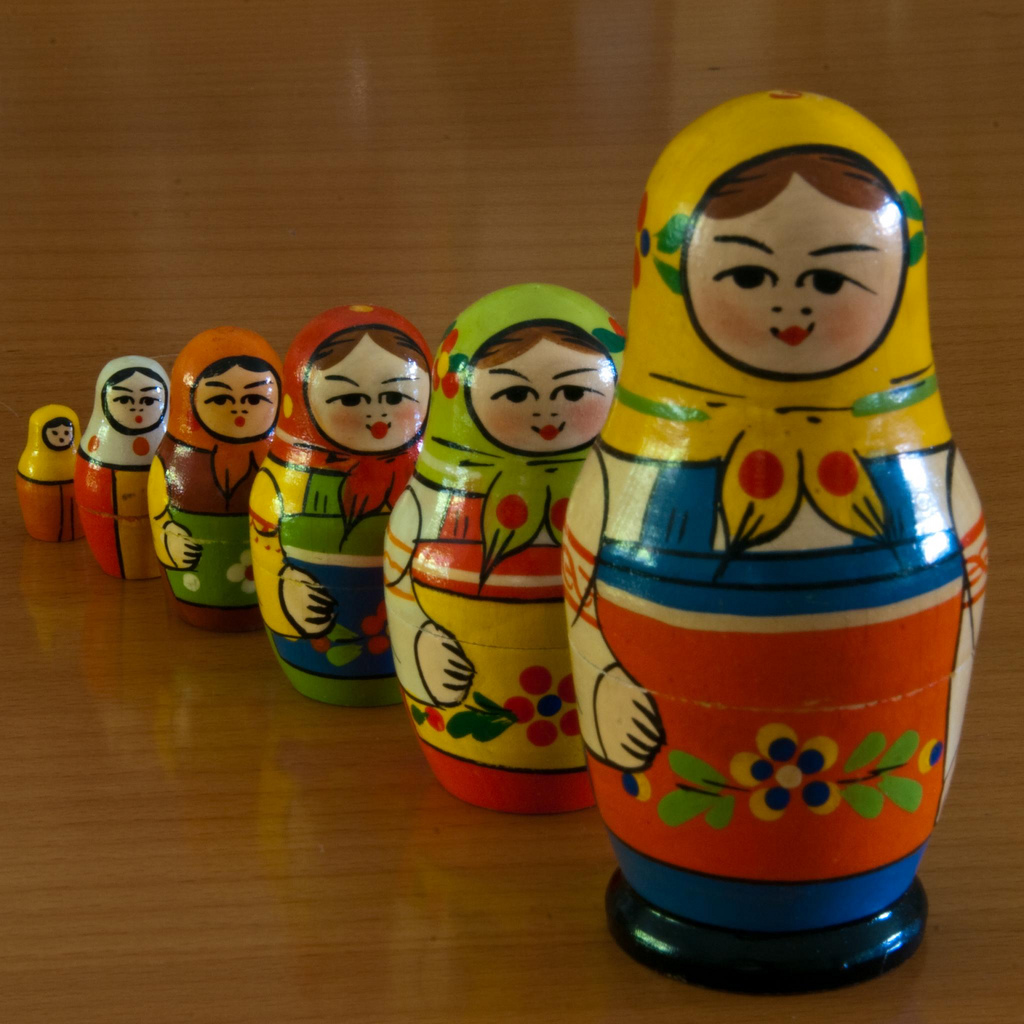 responsive images
resize images based on screen size
example: Sencha.io Src


UA classification: DeviceAtlas
domain sharding: src[1-4].sencha.io
also: http://adaptive-images.com/
http://github.com/filamentgroup/Responsive-Images
<img src=‘http://src.sencha.io/http://mydomain.com/logo.gif’>
[Speaker Notes: flickr.com/photos/johnkay/3539939004/]
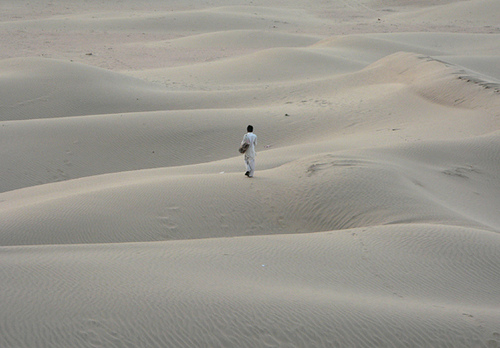 app cache
offline apps, longer cache
<!doctype html>
<html manifest=“myapp.appcache”>
myapp.appcache:
CACHE MANIFEST
# Revision: 1.28
CACHE:
/images/logo.gif
NETWORK:
/login.html
FALLBACK:
/index.html /offline.html
Content-Type: text/cache-manifest
[Speaker Notes: flickr.com/photos/india-nepal-iran/203982474/]
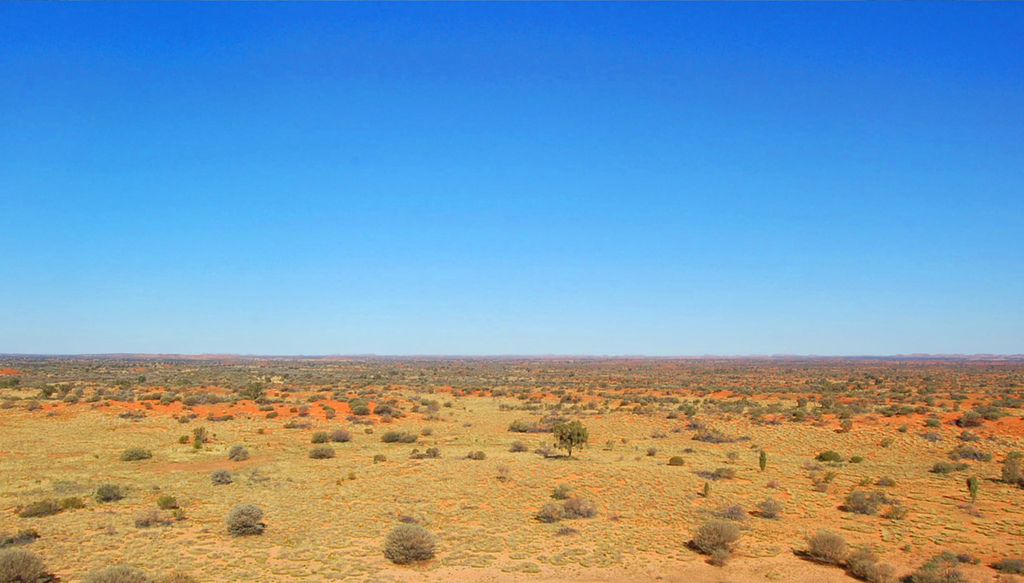 app cache gotchas
html docs w/ manifest are cached
404 => nothing is cached
size: 5MB+
must rev manifest to update resources
update is served on 2nd reload (?!?!)
[Speaker Notes: flickr.com/photos/97657657@N00/1918688483/]
app cache
reload
1
2
push app 
logo.gif =
user loads app
app cache is empty 
fetch manifest
fetch logo.gif
app cache =
user sees
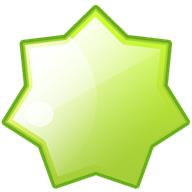 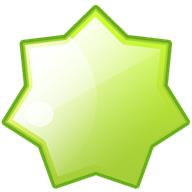 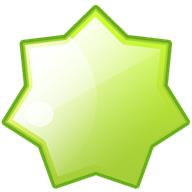 3
4
5
push app 
logo.gif =
rev manifest
user loads app
app cache = 
user sees
fetch manifest
fetch logo.gif
app cache =
user loads app again
app cache = 
user sees
fetch manifest (304)
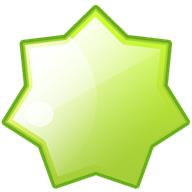 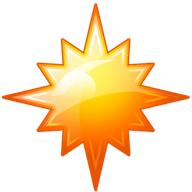 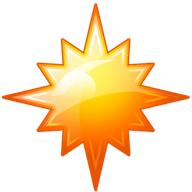 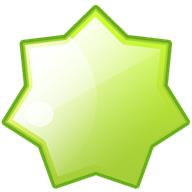 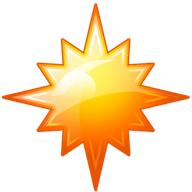 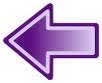 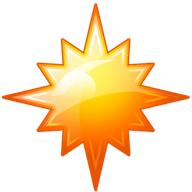 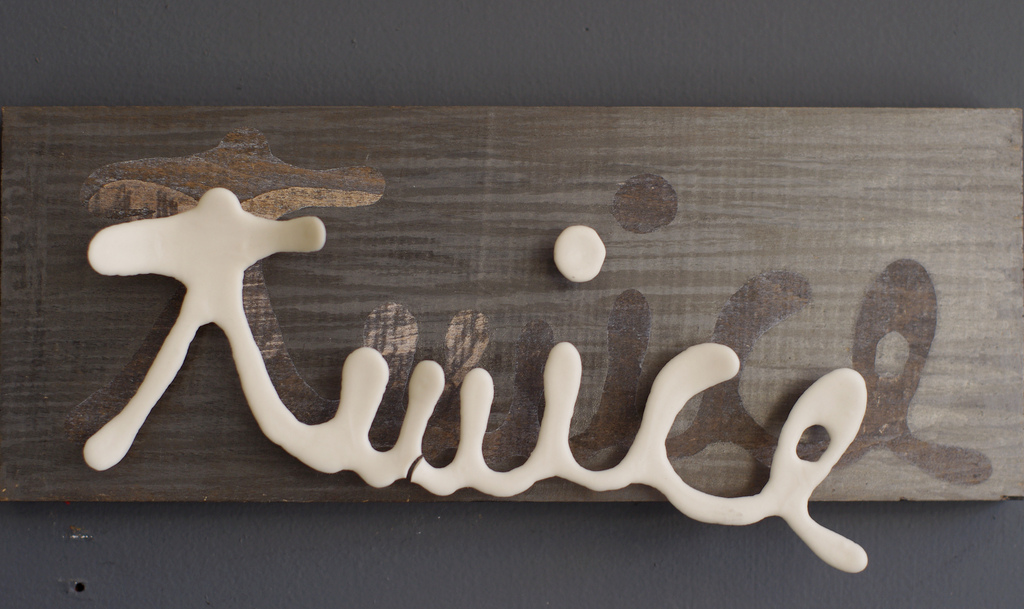 load twice workaround
window.applicationCache.addEventListener('updateready', 
 function(e) {   if ( window.applicationCache.status ==     
        window.applicationCache.UPDATEREADY) {
     if ( confirm(“Load new content?”) ) {
       ...

http://www.webdirections.org/blog/get-offline/
http://www.html5rocks.com/en/tutorials/appcache/beginner/
[Speaker Notes: flickr.com/photos/presley_m/5152304885/]
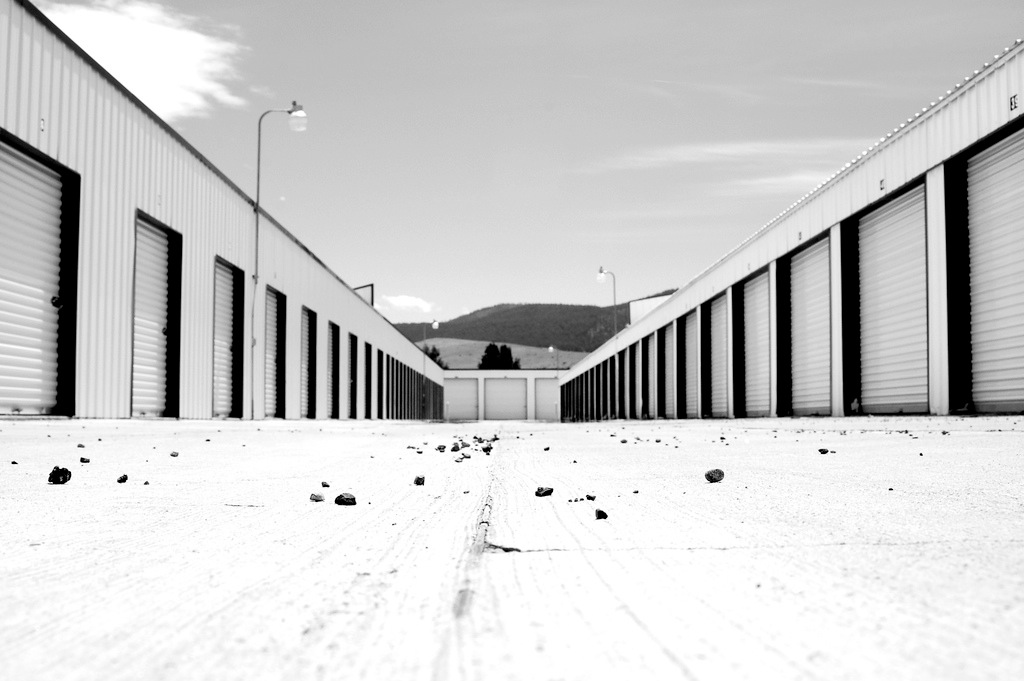 localStorage
window.localStorage: 
setItem()
getItem()
removeItem()
clear()
also sessionStorage
all popular browsers, 5MB max
http://dev.w3.org/html5/webstorage/
http://diveintohtml5.org/storage.html
[Speaker Notes: flickr.com/photos/bryanpearson/564703455/]
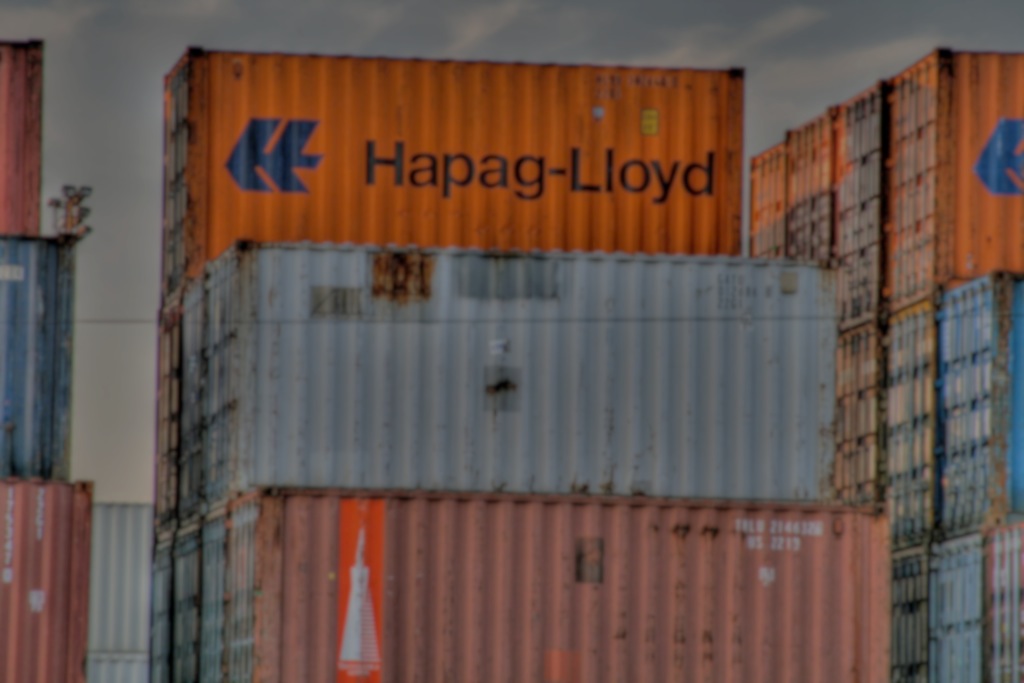 localStorage as cache
1st doc: write JS & CSS blocks to localStorage
mres.-0yDUQJ03U8Hjija: <script>(function(){... 
set cookie with entries & version
MRES=-0yDUQJ03U8Hjija:-4EaJoFuDoX0iloI:...
later docs: read JS & CSS from localStorage
document.write( localStorage.getItem(mres.-0yDUQJ03U8Hjija) ); 

http://stevesouders.com/blog/2011/03/28/storager-case-study-bing-google/
[Speaker Notes: flickr.com/photos/nelsoncruz/431244400/]
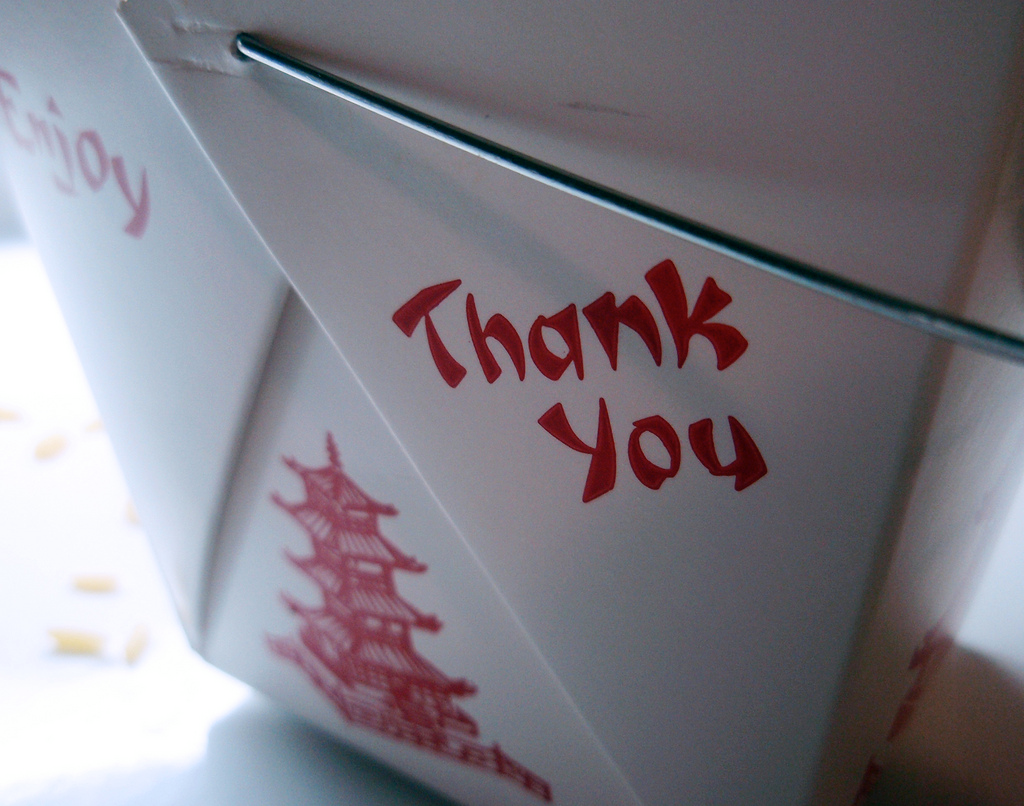 takeaways
speed matters
track metrics
focus on frontend
use best practices
utilize dev & automation tools
[Speaker Notes: flickr.com/photos/myklroventine/4062102754/]
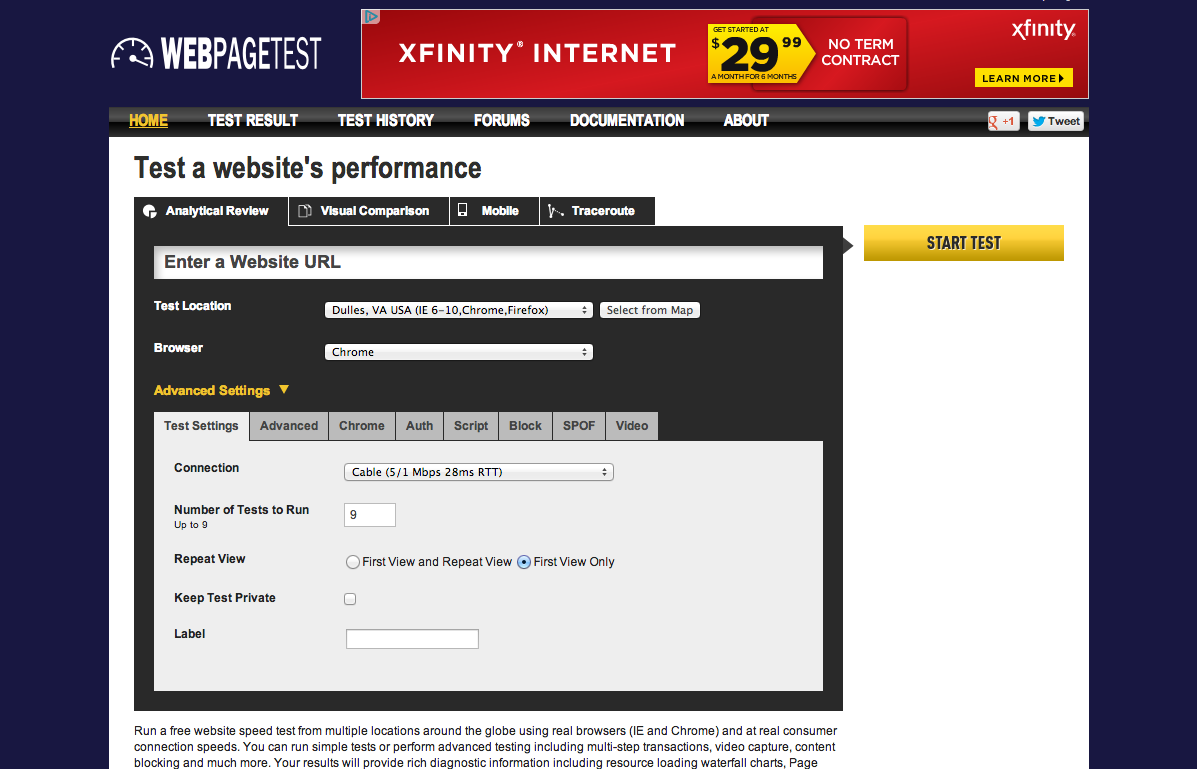 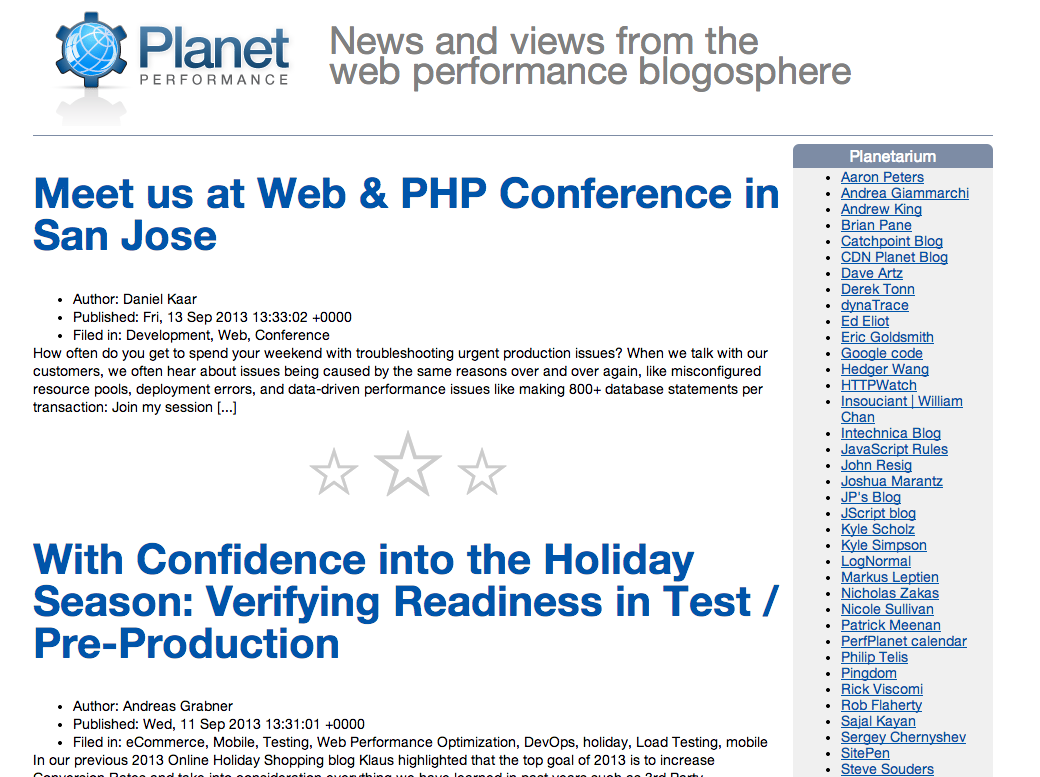 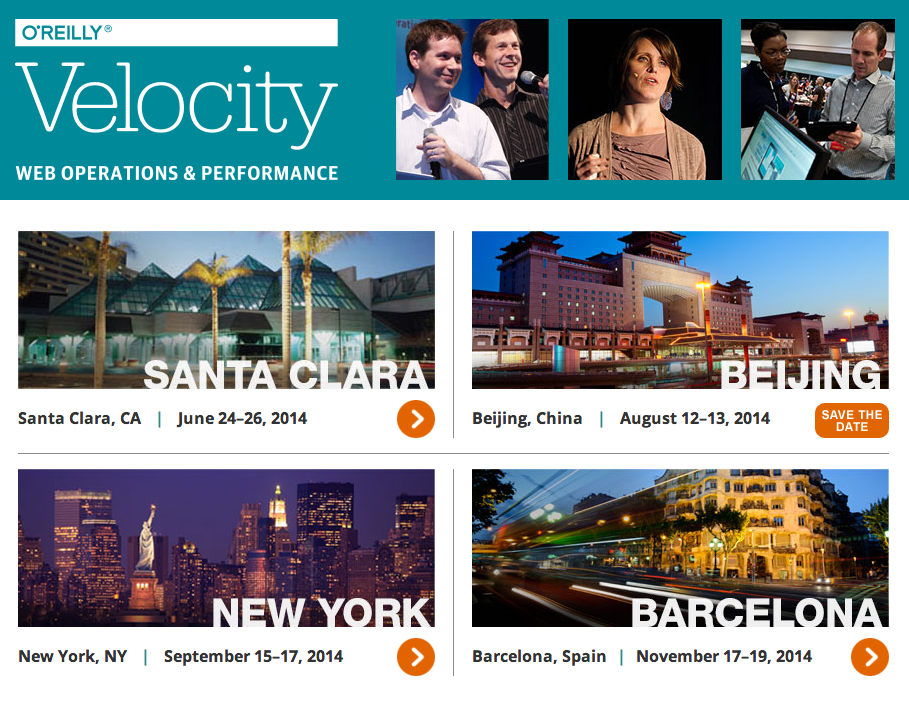 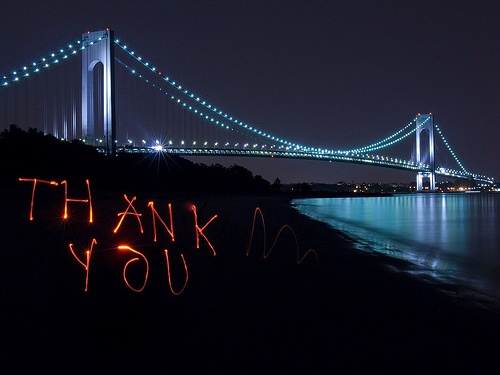 Steve Souders
souders@google.com
stevesouders.com/docs/sap-hpws-20140424.pptx
[Speaker Notes: "thank you" by nj dodge: http://flickr.com/photos/nj_dodge/187190601/]
Performance Analysis
[Speaker Notes: login & home: http://www.webpagetest.org/result/140423_40_78e4a4907de09e465cf1e49e5b4f6897/
login: notice how link & scripts in middle of page block rendering
WPT script:
logData    1// bring up the login screennavigate    https://freetrial.successfactors.com/login?company=trialvyc// log insetValue    name=username    cgrantsetValue    name=password    XXXXsubmitForm    name=loginForm]